Handlungshilfe Klimamanagement
Maßnahmenableitung und -umsetzung im betrieblichen Klimaschutz
Handlungshilfe „Klimamanagement“
Sie stehen noch ganz am Anfang? Schauen Sie in die IZU-Handlungshilfe „Klimamanagement für Einsteiger“.
Wie ist die Handlungshilfe entstanden
An wen richtet sich die Handlungshilfe?
Die Handlungshilfe richtet sich vorrangig an kleinere und mittlere Unternehmen (KMU), die auf dem Weg vom betrieblichen Klimaschutz zum Klimamanagement sind. 
Die Handlungshilfe beginnt dabei mit Fragen, die vorab geklärt werden sollten:
Welche Vorteile hat betrieblicher Klimaschutz für Ihr Unternehmen?
Warum sollte das Thema Klimamanagement im Rahmen eines betrieblichen Klimaschutzes verfolgt werden? 
Die Handlungshilfe knüpft damit an die Handlungshilfe „Klimastrategie“ an, in der Sie Hilfestellungen zur Erstellung Ihrer Klimastrategie auf Basis einer Klimabilanz erhalten. 
Nun möchten wir Sie durch den Prozess begleiten Ihre Klimastrategie umzusetzen und ein Klimamanagement einzuführen – mit Maßnahmen zur kontinuierlichen Reduktion Ihrer Emissionen. Dabei müssen Sie sicher nicht von vorne beginnen, Sie können auf bestehenden Strukturen aufbauen und bereits gesammelte Erfahrungen einbringen.
Im Rahmen des Umwelt- und Klimapakts Bayern entwickelten das Infozentrum UmweltWirtschaft (IZU) am Landesamt für Umwelt und die B.A.U.M. Consult GmbH München diese Handlungshilfe. Um den Praxisbezug zu gewährleisten wurden die Methoden und Inhalte mit Pilotunternehmen aus verschiedenen Branchen in einem nutzerzentrierten Prozess mit Interviews und Workshops entwickelt. 

.
Wie ist die Handlungshilfe aufgebaut?
Die Handlungshilfe ist modular aufbaut. Die Module bauen aufeinander auf, können aber je nach Vorkenntnissen auch nur ausschnittweise genutzt werden.
Folgende Module werden behandelt, in Anlehnung an den Managementzyklus:
Plan: Sich eine Übersicht verschaffen und Maßnahmen planen.
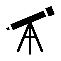 Methoden zur Anwendung in Ihrem Unternehmen werden hiermit gekennzeichnet.
Do: Maßnahmen durchführen.
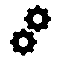 In welchem Modul Sie sich befinden, erkennen Sie über die Kopfleiste.
Check: Maßnahmen evaluieren.
Die Einführung eines Klimamanagements ist nicht immer geradlinig. Auf dieser Folie können Sie verorten, wo Sie stehen und wo Sie jetzt am besten ansetzen, um Ihr Klimamanagement erfolgreich zu etablieren.
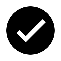 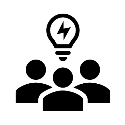 Act: über Maßnahmen berichten.
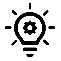 2
Handlungshilfe Klimamanagement | © LfU | IZU Infozentrum UmweltWirtschaft | 2023
Warum betrieblicher Klimaschutz?
Der zeitliche und finanzielle Aufwand hängt von unterschiedlichen Faktoren ab, z.B. von der Branche, der Unternehmensgröße, der Datenlage, der definierten Zielsetzung und der Anzahl der Standorte.

Fangen Sie ruhig erstmal mit kleineren Maßnahmen zum Beispiel an einem Standort an. So können Sie sich schon einmal auf den Weg machen und erste Erfahrungen sammeln. 

Prüfen Sie außerdem, ob es für Ihre Branche spezielle Leitfäden als Hilfestellung gibt und beziehen Sie Ihre Mitarbeitenden vor Ort ein, um Wissen zu bündeln.
Es gibt viele Gründe im betrieblichen Klimaschutz aktiv zu werden. Hier sind fünf.
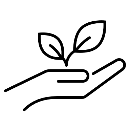 Sie leisten Ihren Beitrag zu einer lebenswerten Umwelt – auch für zukünftige Generationen!
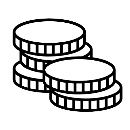 Sie sparen Geld: Viele Maßnahmen, die Emissionen einsparen, lohnen sich mittelfristig auch finanziell durch Effizienzgewinne.
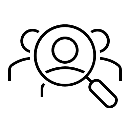 Sie bleiben ein attraktiver Arbeitgeber: Gerade junge Menschen erwarten immer häufiger, dass ihr Arbeitgeber sich für den Klimaschutz einsetzt.
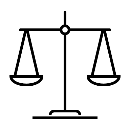 Sie bereiten sich auf gesetzliche Anforderungen vor: In Zukunft wird vieles stärker gesetzlich reguliert sein. Handeln Sie proaktiv und sind so vorbereitet.
Jedes Unternehmen hat individuelle Ansprüche. Nutzen Sie die Chance und positionieren Sie sich!
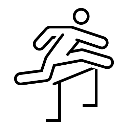 Sie erfüllen mögliche Anforderungen der Kunden: Kunden (Privatkonsumenten oder Unternehmen) achten immer häufiger auf die Klimaleistung eines Betriebs.
3
Handlungshilfe Klimamanagement | © LfU | IZU Infozentrum UmweltWirtschaft | 2023
Die ISO-Norm 14068 zum Thema Klimaneutralität ist aktuell in Entwicklung. Weitere Hinweise zum Thema finden Sie in der Handlungshilfe „Klimastrategie“.
Warum Klimamanagement?
Klimamanagement

Unter Klimamanagement versteht man das systematische Management von Treibhausgas-Emissionen einer Organisation, sowie den Umgang mit klimawandel-bedingten Risiken für die Organisation.
Klimamanagement ist die Voraussetzung für erfolgreichen Klimaschutz: Nur mit einem systematischen Prozess, klaren Verantwortlichkeiten und einer Verankerung in die Unternehmensstruktur können Emissionen effizient reduziert werden. 
Bisher gibt es keine zertifizierungsfähige Norm für das Klimamanagement. Allerdings gibt Ihnen diese Handlungshilfe nun konkrete Hinweise zum Vorgehen.

Tipp: Notieren Sie sich Ihr Vorgehen, insbesondere bei den wiederkehrenden Prozessen hilft es Ihnen langfristig. Schreiben Sie Prozesse auf: Wer kümmert sich um was und in welcher Reihenfolge.
Wichtig: Klimamanagement ist nur ein Aspekt von Nachhaltigkeit! Verlieren Sie andere ökologische, aber auch soziale Belange nicht aus dem Blick.
Ökologische Säule
Soziale Säule
Qualitätsmanagement ISO 9001
Basis: Managementsystem des Unternehmens
Wenn Sie bereits Managementnormen, wie die ISO 14001 oder die ISO 50001 verfolgen – dann können Sie auf bereits bekannten Strukturen aufbauen.
4
Handlungshilfe Klimamanagement | © LfU | IZU Infozentrum UmweltWirtschaft | 2023
Klimamanagement als Veränderungsprozess verstehen
Ziele abstecken und Mandat für die Veränderung einholen.
„Nichts ist so beständig wie der Wandel.“ Heraklit

Die Einführung eines Klimamanagements basierend auf einer Klimastrategie bringt eine Transformation in Ihrem Unternehmen in Gang. 
Unter Transformation versteht man den Prozess der Veränderung, vom aktuellen Zustand hin zu einem angestrebten Ziel-Zustand in der Zukunft, also einen fundamentalen und dauerhaften Wandel. 
Die Transformation zu einer klimaneutralen Wirtschaft und Gesellschaft ist eine Mammutaufgabe. Dieser Wandel braucht Zeit, muss gut erklärt und stringent sein. Die Mitarbeitenden müssen einbezogen und gehört werden – hier geht es auch um Gewohnheitsänderungen. 
Und es wird auch Hemmnisse geben. Sich dies bewusst zu machen und die „klassischen“ Hürden eines solchen Prozesses zu erwarten, erhöht das Durchhaltevermögen und die Wahrscheinlichkeit der erfolgreichen Einführung eines Klimamanagements.
Anerkennung und Belohnung als Instrumente nutzen.
Auch „Kultur“ und „Geschichte“ können kritische Variablen sein.
5
Handlungshilfe Klimamanagement | © LfU | IZU Infozentrum UmweltWirtschaft | 2023
Aufbau der Handlungshilfe: Der Managementzyklus gibt Struktur
Weiterführende Informationen und Verweise finden Sie gesammelt hier.
PDCA – auch im Klimamanagement

Vielleicht kennen Sie den abgebildeten Managementzyklus schon aus anderen Managementsystemen wie dem Umweltmanagementsystem (nach EMAS oder ISO 14001) oder dem Energiemanagement nach ISO 50001. Er bietet die Grundlage für ein systematisches Vorgehen. 

Plan: 	Planung
Do: 	Durchführung
Check: Evaluierung / Überprüfung
Act: 	Anpassung

Die Struktur dieser Handlungshilfe orientiert sich am Managementzyklus. Inhalte ergänzen wir an passenden Stellen: Beispielsweise das Thema der Berichterstattung bei „Act“. 
Der PDCA Zyklus bildet wiederkehrend einen kontinuierlichen Verbesserungsprozess ab, der auch im Klimamanagement eine zentrale Bedeutung hat.
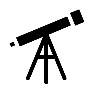 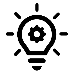 Im Kapitel „Do“ geben wir Ihnen konkrete Beispiele, welche Maßnahmen Sie umsetzen können.
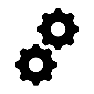 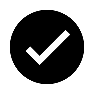 Klimastrategie und Klimaziele als Rahmenwerk für das Klimamanagement
6
Handlungshilfe Klimamanagement | © LfU | IZU Infozentrum UmweltWirtschaft | 2023
Als Basis für diesen Schritt dient die Klimastrategie Ihres Unternehmens mit den entsprechenden Zielen. Sie finden eine Hilfestellung zur Erstellung der Klimastrategie in der Handlungshilfe „Klimastrategie“. Sie können sich hier verorten.
Erster Schritt: Plan
Gutes Management ist vorausschauend. Deswegen behandeln wir im ersten Schritt die Planung.
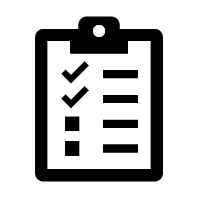 Was ist konkret zu tun in diesem Schritt?
Sie wissen, wo Sie im Prozess des Klimamanagements aktuell stehen und legen die Akteure fest.
Die Emissionsschwerpunkte haben Sie identifiziert.
Sie leiten Handlungsfelder ab und ordnen diese den Scopes zu.
Sie haben Reduktionsmaßnahmen abgeleitet und bewertet.
Die Checklisten auf den Übersichtsseiten können Sie gleich zum Abhaken verwenden – eine ausführlichere Checkliste finden Sie jeweils am Ende des Kapitels.
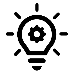 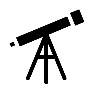 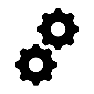 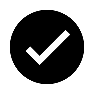 Klimastrategie und Klimaziele als Rahmenwerk für das Klimamanagement
7
Handlungshilfe Klimamanagement | © LfU | IZU Infozentrum UmweltWirtschaft | 2023
Wo stehen Sie gerade?
Betrieblicher Klimaschutz hin zum etablierten Klimamanagement ist ein längerer Weg. Schön, dass Sie dabei sind! Wir möchten Sie gerne dort abholen, wo Sie gerade stehen.
Perfekt, herzlichen Glückwunsch erstmal! 
Im nächsten Schritt unterstützen wir Sie dabei, Maßnahmen zu planen. So werden Ihre Ziele hoffentlich bald Realität.
Haben Sie schon eine Klimabilanz erstellt?
Super. Haben Sie auch schon eine Klimastrategie mit SMARTen Zielen?
Ja
Ja
Nein
Nein
Eine Klimastrategie mit SMARTen Zielen hilft Ihnen Prioritäten zu setzen: Was wollen Sie bis wann erreichen? Bevor es also mit den Maßnahmen weitergeht, helfen wir Ihnen, Strategie und Ziele zu formulieren in der Handlungshilfe „Klimastrategie“.
Die Klimabilanz ist der erste Schritt. Nur wenn Sie den Status Quo Ihrer Treibhausgasemissionen, die sogenannte IST-Situation erfassen, können Sie strategisch handeln und Ziele setzen. 
Wir helfen Ihnen bei der Klimabilanz in der Handlungshilfe „Klimastrategie“.
Das Thema Nachhaltigkeit ist facettenreich. Eventuell verfolgen Sie bereits Nachhaltigkeitsthemen oder sind operativ bereits tätig geworden. Wir möchten Sie dazu motivieren, diese Themen verknüpft mit dem Klimamanagement wahrzunehmen. Es lohnt sich und trägt zum kontinuierlichen Verbesserungsprozess bei.
8
Handlungshilfe Klimamanagement | © LfU | IZU Infozentrum UmweltWirtschaft | 2023
Akteure Ihres Klimamanagements
Ohne Ressourcen zur Bearbeitung des Themas wird Ihnen recht schnell die Puste ausgehen. Bevor Sie sich in die Planungsphase stürzen, beachten Sie folgende Schritte: 
Sprechen Sie mit Ihrer Führungskraft und im besten Fall mit der Geschäftsführung: Welche Rolle nimmt das Thema ein? Welche Ziele sollen damit erreicht werden? Denn Klima-management ist Chefsache und sollte von der obersten Führung getragen werden.
Klimamanagement geht nicht nebenbei. Stellen Sie sicher, dass Sie ausreichend Zeit (und Geld) zur Verfügung haben. Im Idealfall wird eine Stabstelle zur Koordination des Klimamanagements im direkten Austausch mit der obersten Führung etabliert. 
Team: Für die Datenerfassung, Zieldefinition und Maßnahmenumsetzung brauchen Sie Unterstützung aus dem Team. Stellen Sie Ihr Team früh zusammen und informieren Sie es über Ihre Schritte.
Die Teamgröße hängt von der Größe und Komplexität des Unternehmens ab. Eine Person kann reichen, wenn Informationen und Daten von anderen Abteilungen zugänglich gemacht,  bzw. bereitgestellt werden. Häufig kommt es auch zu Personalunionen.
9
Handlungshilfe Klimamanagement | © LfU | IZU Infozentrum UmweltWirtschaft | 2023
Erstellen eines Maßnahmenplans
Ein Maßnahmenplan hilft Ihnen, Ressourcen klug einzusetzen. Sie konzentrieren sich auf wirkungsvolle Maßnahmen, die einen direkten Beitrag zum Erreichen Ihrer Klimaziele leisten. Der Maßnahmenplan orientiert sich an Ihrer Klimabilanz. Sie wählen die Handlungsfelder, bei denen Sie möglichst einfach viele Emissionen einsparen können. In den nächsten Folien unterstützen wir Sie dabei, einen Maßnahmenplan für Ihr Unternehmen zu entwickeln. Der Maßnahmenplan sollte als Teil der Managementbewertung jährlich überprüft werden.
Als Basis für diesen Schritt dient die Klimastrategie Ihres Unternehmens mit den entsprechenden Zielen. Sie finden eine Hilfestellung zur Erstellung der Klimastrategie in der Handlungshilfe „Klimastrategie“. Sie können sich hier verorten.
Hinweise zu den konkreten Maßnahmen finden Sie im Kapitel „Do“.
10
Handlungshilfe Klimamanagement | © LfU | IZU Infozentrum UmweltWirtschaft | 2023
Die Firma Weitblick wird Sie als Praxisbeispiel durch diese Handlungshilfe begleiten.
Weiterführende Informationen zur Bilanzierung und den Scope-3-Kategorien finden Sie in den Handlungshilfen „Klimastrategie“ und „Spezial Scope 3“.
Praxisbeispiel der Firma Weitblick
Handlungsfelder der Firma Weitblick
Klimaziele der Firma Weitblick
Weitblick bilanziert seinen Hauptstandort und die 100%ige Tochter, beide befinden sich auf dem Firmengelände in Franken. Es wird auf Unternehmens-gruppenebene zusammen bilanziert. In der Klimabilanz wird deutlich, dass bei den Scope-1- und -2-Emissionen in der Produktion das Thema Wärme (15 %) ins Gewicht fällt (s.u.). Für Scope-3-Emissionen fallen besonders eingekaufte Produkte mit 54 % ins Gewicht (Milch und die Verpackung der Endprodukte).
Die Klimazielsetzung der Molkerei Weitblick umfasst Ihre komplette Wertschöpfungskette vom landwirtschaftlichen Anbau über Konsum bis zur Entsorgung (Scope-1 bis -3-Emissionen). Der Emissionsschwerpunkt für die Scope-3-Kategorien liegt bei den eingekauften Rohstoffen, Molkereiprodukten und Verpackungen. Die Firma Weitblick verpflichtet sich, die absoluten Treibhausgas(THG)-Emissionen bis 2030 um 50% gegenüber 2022 zu reduzieren.
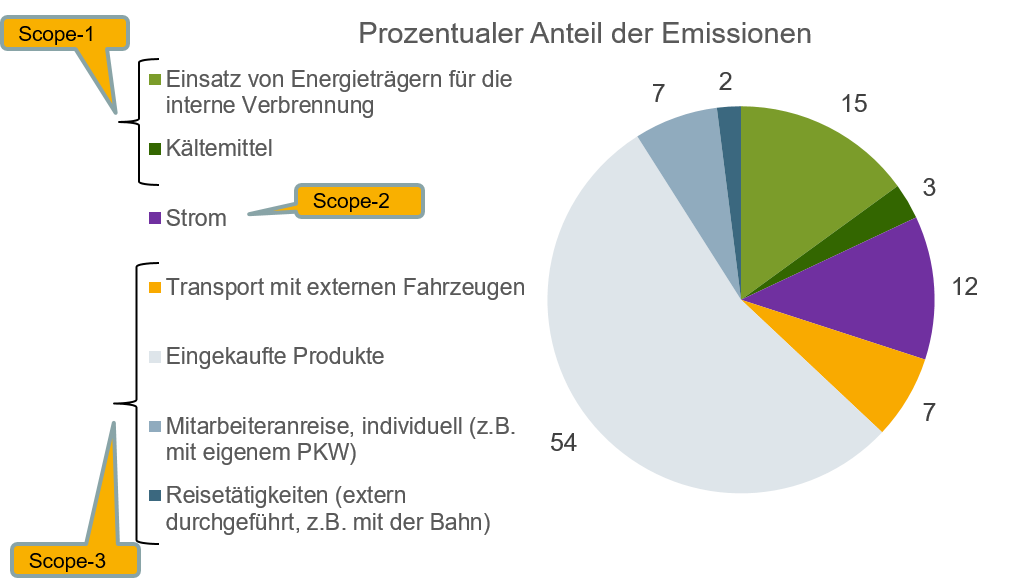 Klimastrategie der Firma Weitblick
Eine beispielhafte Klimastrategie für die Firma könnte lauten:
Uns, als Teil der Molkereibranche, kommt eine wichtige Rolle in der Bekämpfung des Klimawandels zu, denn vor allem unser natürlicher Rohstoff Milch und die dahinterstehende Viehhaltung trägt einen erheblichen Anteil zu den Gesamtemissionen bei. 
Umgekehrt hat auch der Klimawandel einen immensen Einfluss auf die Viehhaltung und Lebensräume. Viele Konsumenten und Konsumentinnen wechseln auf vegane Alternativen. Dies stellt ein Risiko für unsere Geschäftstätigkeit da. 
Wir sind uns der Verantwortung bewusst und leisten unseren Beitrag, in dem wir unsere Emissionen in Scope-1, -2 und -3 bis zum Jahr 2030 um 50 % gegenüber 2022 zu reduzieren. In vier Handlungsfeldern haben wir operative Ziele und Maßnahmen festgelegt, die wir konsequent verfolgen.
11
Handlungshilfe Klimamanagement | © LfU | IZU Infozentrum UmweltWirtschaft | 2023
Weitere Informationen zur Erstellung der Klimabilanz finden Sie in der Handlungshilfe „Klimastrategie“. Sie können sich hier verorten.
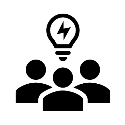 Emissionsschwerpunkte identifizieren
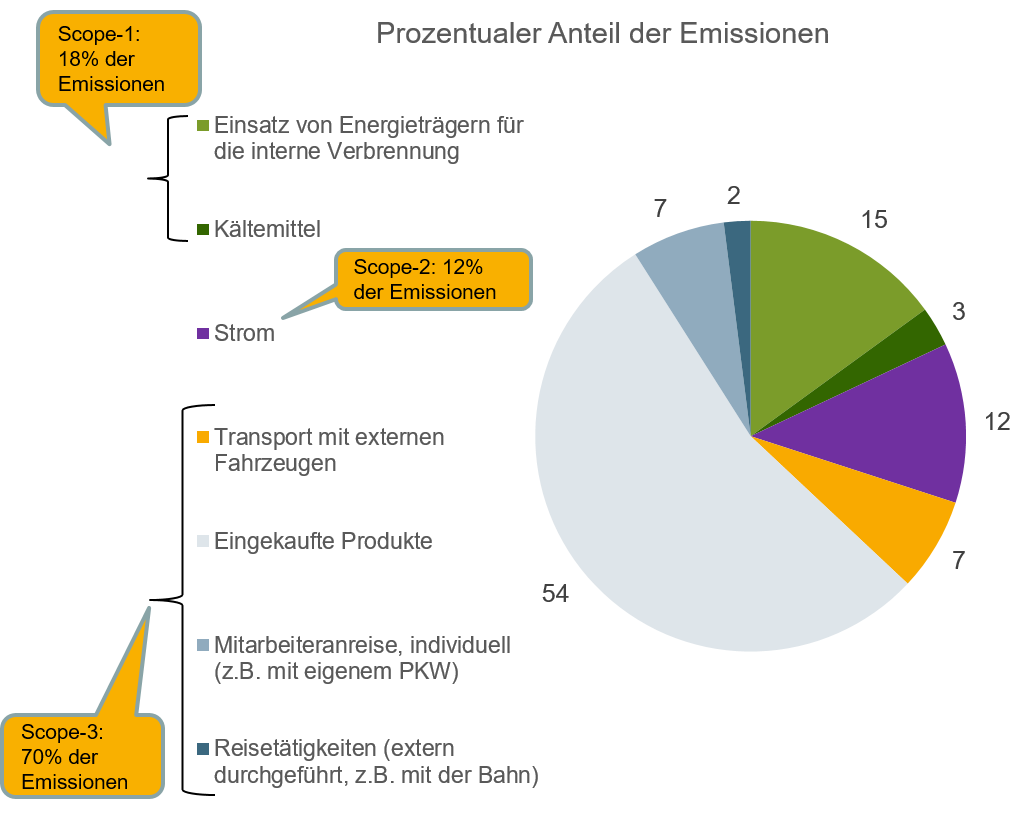 Klimabilanz als Grundlage für den Maßnahmenplan
Um Handlungsfelder und die entsprechenden Maßnahmen zur Reduktion von Treibhausgasen ableiten zu können, muss als erstes die erstellte Klimabilanz für das Unternehmen ausgewertet werden. Die Ergebnisse der Klimabilanz liefern aufschlussreiche Informationen, wo Sie in Ihrem Unternehmen ansetzen können, um eine möglichst große Reduktion der Treibhausgase zu erreichen.
Hotspot-Analyse
Auf der Basis der erstellten Klimabilanz können mittels einer „Hotspot-Analyse“ die Emissionsschwerpunkte Ihres Unternehmens, beziehungsweise die Schwerpunkte in der vor- und  nachgelagerten Wertschöpfungskette identifiziert werden. Dafür werden die Ergebnisse der Bilanz je Scope-Kategorie visualisiert (z.B. als Kreisdiagramm) dargestellt. Die Abbildung zeigt eine beispielhafte „Hotspot-Analyse“ der Firma Weitblick. Durch die Analyse werden die Emissionsanteile direkt sichtbar (siehe Kategorie) und damit die Haupttreiber. 
Der Überblick ermöglicht einerseits eine Entscheidungsgrundlage für die Identifikation von passenden Klimaschutzmaßnahmen in den jeweiligen Schwerpunktbereichen mit Handlungsbedarf. Andererseits können Sie aus der „Hotspotanalyse“ Hinweise für die zukünftige Datenerfassung sammeln, um so die Datenqualität der Emissionsschwerpunkte zu verbessern.
12
Handlungshilfe Klimamanagement | © LfU | IZU Infozentrum UmweltWirtschaft | 2023
Maßnahmenplan zur Vermeidung und Reduktion von Emissionen
Ableitung von Maßnahmen und Handlungsfeldern
Hinweis zu Thema „Kompensation / Removals“
Neben der Vermeidung und Reduktion von Emissionen, gibt es auch die Möglichkeit, sogenannte Emissionszertifikate als Kompensation zu kaufen.
Mit dem Geld für die Zertifikate werden in anderen Ländern Treibhausgas-Emissionen vermieden oder reduziert, z.B. indem Klimaschutz in anderen Ländern unterstützt wird oder Maßnahmen zur gezielten Entfernung von Treibhausgasen aus der Atmosphäre (z.B. in Wäldern und Böden, technische Verfahren „Carbon Capture and Storage“) durchgeführt werden. 
Da die Wirkung dieser Maßnahmen aktuell kontrovers diskutiert wird, fokussieren wir uns auf die Vermeidung und Reduktion von Emissionen im Unternehmen. So setzen Sie sich glaubwürdig für den Klimaschutz ein und nutzen die Investitionen langfristig für die Weiterentwicklung Ihres Unternehmens. 
In der IZU-Handlungshilfe „Klimastrategie“ finden Sie weiterführende Informationen zum Thema Kompensation ab Folie 45. Mehr Informationen zur freiwilligen Kompensation finden Sie in den weiterführenden Hinweisen.
Um die gesteckten Klimaziele zu erreichen, muss Ihr Unternehmen konkrete Maßnahmen aus den Emissionsschwerpunkten ableiten und umsetzen. Die Maßnahmen sollten im ersten Schritt zur Vermeidung und Reduktion von Treibhausgasen im eigenen Unternehmen oder in der Wertschöpfungskette beitragen, z.B. durch die Erhöhung der Effizienz beim Energie- und Materialeinsatz, dem Einsatz von Erneuerbarer Energien oder der Substitution fossiler durch biogene Materialien. 
Basierend auf Ihrer Klimastrategie muss ein Maßnahmenplan erarbeitet werden, der den Weg zur Zielerreichung absteckt. Der Maßnahmenplan enthält dabei oftmals ambitionierte Vorgaben zum Handeln und eine Kombination aus verschiedenen Maßnahmen. Maßnahmen können dabei themenbezogen gebündelt werden, zu sogenannten Handlungsfeldern. 
Bei den Vermeidungs- und Reduktionspotenzialen gilt es zwischen zu unterscheiden  Handlungsfeldern, die Sie direkt beeinflussen können und die meistens das Thema Energie betreffen (Scope-1 und -2), sowie Handlungsfeldern, die Ihre vor- und nachgelagerte Wertschöpfungskette betreffen (Scope-3). 
Für Maßnahmen in diesem Bereich brauchen Sie häufig Partner. Die Vermeidungs- und Reduktionspotenziale von Emissionen in Ihrem Unternehmen hängen dabei von Ihrer Geschäftstätigkeit und Ihrer Wertschöpfungskette ab.
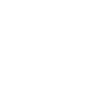 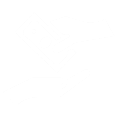 13
Handlungshilfe Klimamanagement | © LfU | IZU Infozentrum UmweltWirtschaft | 2023
Die Emissionsschwerpunkte werden den jeweiligen Scopes zugeordnet und entsprechend der Emissionshöhe und der Beeinflussbarkeit bzw. Steuerbarkeit durch das Unternehmen geordnet. Eine Vorlage für diese Methode finden Sie in der Handlungshilfe „Klimastrategie“.
Ableitung von Handlungsfeldern
hoch
3. Ableitung von Handlungsfeldern
1. Hot-Spot-Analyse             
2. Zuordnung zu den Scopes          
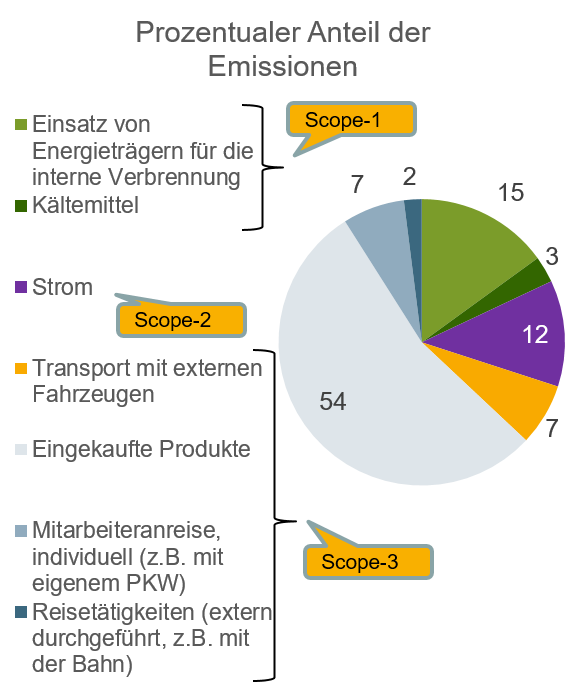 Die Analyse der Emissionshöhe und Beeinflussbarkeit ist nützlich für die Ableitung von Handlungsfeldern und Maßnahmen für die Klimastrategie. 
Handlungsfelder helfen zur Strukturierung der Themen und Vergabe von Verantwortlichkeiten, z.B. Gebäude: Hier wäre die Verantwortung beim Facility Management.
Bsp. für Handlungsfelder 
Strategische Ebene: Kommunikation, Bewusstseinsbildung, Datenmanagement
Fuhrpark und Logistik: Elektrifizierung, Transportketten, Lager
Gebäude: Erneuerbare Energien am Standort, Effiziente Prozesse
Wertschöpfungskette: Inputmaterialien, Lieferantenmanagement
3.1
1
Emissionshöhe
2
3.7
gering
hoch
Beeinflussbarkeit / Steuerbarkeit
Weitere Informationen zu Scope-3 finden Sie in der Handlungshilfe Spezial: Scope 3.
14
Handlungshilfe Klimamanagement | © LfU | IZU Infozentrum UmweltWirtschaft | 2023
Zuordnung von Handlungsfeldern zu den Scopes
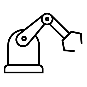 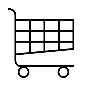 In der Handlungshilfe konzentrieren wir uns auf die Scope-3-Kategorien, die KMU besonders gut beeinflussen können.
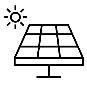 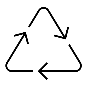 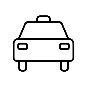 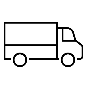 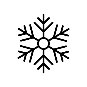 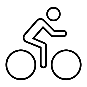 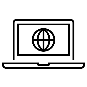 Über alle Scopes hinweg braucht es für eine gelingende Transformation eine nachhaltige Ausrichtung des Geschäftsmodells, nachhaltige Innovation und Schulungen.
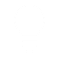 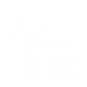 Quelle: Darstellung in Anlehnung an Deutsches Global Compact Network 2022, S. 84.
15
Handlungshilfe Klimamanagement | © LfU | IZU Infozentrum UmweltWirtschaft | 2023
Tipps und Tricks bei der Maßnahmenableitung
Schwarmwissen nutzen: Setzen Sie sich mit Personen mit verschiedenen Blickwinkeln auf das Unternehmen zusammen, um gemeinsam Maßnahmen für jedes Handlungsfeld zu entwickeln. Das schafft zudem eine breite Unterstützung.
Maßnahmen wirken immer gesamtheitlich auf das Unternehmen: Um sich dies zu vergegenwärtigen hilft es, den Dreiklang „TOP“ im Hinterkopf zu behalten. Fragen Sie sich stets, welche Faktoren sich für die drei Bereiche ändern: 
Technik: Technologischer Fortschritt führt zu Innovation und häufig zu mehr Effizienz bei Maschinen, Anlagen, Fertigungsverfahren, EDV etc. 
Organisation: Auch Prozessanpassungen können zu Treibhausgas-Einsparungen beitragen (z.B. Schichtsystem). Neue Techniken erfordern in der Regel auch neue Arbeitsabläufe und Aufgabenorganisation. 
Personal: Durch Verhaltensänderung und Wissensaufbau gibt es reichlich Potenzial für Treibhausgas-Reduktion. Achten Sie darauf, dass die Personen, die eine Umstellung der Organisation oder Technik betrifft, mitgenommen und geschult werden.
Beispiele für Maßnahme finden Sie auf den Maßnahmenkarten im Kapitel „Do“. Dort finden Sie auch Maßnahmenkartenvorlagen, um sich zu möglichen Maßnahmen im Team auszutauschen.
16
Handlungshilfe Klimamanagement | © LfU | IZU Infozentrum UmweltWirtschaft | 2023
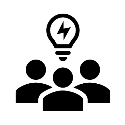 Methode zur Bewertung der abgeleiteten Maßnahmen
hoch
Bewertung von Reduktionsmaßnahmen

Welche Maßnahme sollte zuerst umgesetzt werden? Mit dieser Methode erhalten Sie eine Entscheidungsgrundlage. 

Vorgehen: 
Notieren Sie alle Klimaschutzmaßnahmen, die bereits umgesetzt wurden oder aktuell geplant sind.
Gehen Sie durch: Wie viel kostet die Maßnahme? Und wie viele Treibhausgas-Emissionen werden gespart?  Platzieren Sie die Maßnahme dementsprechend innerhalb der Matrix. 
Jetzt können Sie entscheiden, welche geplanten Maßnahmen zuerst umgesetzt werden sollen. Besonders gut geeignet sind Maßnahmen, die wenig Kosten und gleichzeitig viele Emissionen einsparen.  In der Matrix sind das die Maßnahmen links oben.
Flotten-management
Installation einer  Photovoltaik-anlage
Installation von LED Beleuchtung
Eine Einschätzung, wie viele Emissionen eine Maßnahme einspart, finden Sie auf den Maßnahmenkarten im Kapitel „Do“.
UmstellungKältemittel
Emissionsminderung
Nachhaltiges Büromaterial
gering
hoch
Methode angelehnt an Bewertungsmatrix von Reduktionsmaßnahmen aus Deutsches Global Compact Network 2022: Einführung Klimamanagement, S. 60
Kosten
17
Handlungshilfe Klimamanagement | © LfU | IZU Infozentrum UmweltWirtschaft | 2023
Checkliste zum Abhaken
18
Handlungshilfe Klimamanagement | © LfU | IZU Infozentrum UmweltWirtschaft | 2023
Zweiter Schritt: Do
Was für Maßnahmen gibt es überhaupt und wie kann man diese konkret umsetzen? Das behandeln wir in diesem Kapitel.
Es gibt eine Vielzahl von Fördermöglichkeiten insbesondere für kleinere und mittlere Unternehmen. Schauen Sie hier nach.
Informationen zum Themenfeld Klimawandelanpassung finden Sie hier.
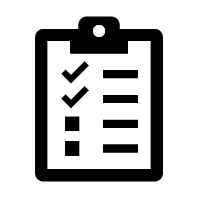 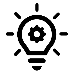 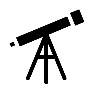 Was ist konkret zu tun in diesem Schritt?
Sie lernen verschiedene Maßnahmen beispielhaft kennen für die eigene Maßnahmenableitung.
Ein Maßnahmenplan wird erstellt und an das  Unternehmen angepasst.
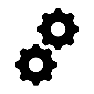 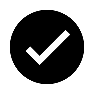 Klimastrategie und Klimaziele als Rahmenwerk für das Klimamanagement
19
Handlungshilfe Klimamanagement | © LfU | IZU Infozentrum UmweltWirtschaft | 2023
Informationen zum Thema Kennzahlen finden Sie ab Folie 57.
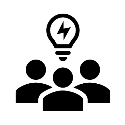 Vorlage Maßnahmenplan
Unternehmen, die bereits ein Managementsystem nach ISO haben, kommt ein solcher Plan bekannt vor. Nutzen Sie die Tabelle gerne als Vorlage für Ihren Maßnahmenplan und ergänzen Sie unternehmensspezifische Verweise nach Bedarf.
20
Handlungshilfe Klimamanagement | © LfU | IZU Infozentrum UmweltWirtschaft | 2023
Ziel von Weitblick: Reduktion der absoluten Treibhausgas-Emissionen bis 2030 um 50 % gegenüber 2022.
Beispiel Maßnahmenplan von Weitblick
21
Handlungshilfe Klimamanagement | © LfU | IZU Infozentrum UmweltWirtschaft | 2023
Maßnahmenkarten für jedes Handlungsfeld
Scope-zuordnung
Umsetzung einer Beispielmaßnahme
In der Handlungshilfe werden je Handlungsfeld Maßnahmen aus den drei Scopes vorgestellt. Für mindestens eine Maßnahme hat das Unternehmen Weitblick schon Erfahrungen gesammelt und zeigt das konkrete Vorgehen auf. Lassen Sie sich inspirieren. Weitere Informationen und Maßnahmen finden Sie hier.
Die Karten sind wie folgt aufgebaut: 
Beschreibung: 	Die Maßnahme wird kurz beschrieben. 
Kosten: 	Geschätzte Höhe der Aufwände auf einer Skala von 1-10. Je nach 				Unternehmensgröße unterscheiden sich die tatsächlichen Kosten deutlich.                              Je höher der Wert ist, desto höher sind die zu erwartenden Kosten. Die                               Einrichtung von Solarthermie ist beispielsweise deutlich teurer als die Nutzung                             von LED. 
Einsparpotenzial: 	Höhe des durchschnittlichen Einsparpotenzials von CO2e bei dieser Maßnahme.
Highlights: 	Welche positiven Nebeneffekte hat die Maßnahmen, wieso ist eine Umsetzung 			so attraktiv?
Tipps und Tricks: 	Was gilt es zu beachten? Wie kann diese Maßnahme besonders erfolgreich 			umgesetzt werden?

Sofern verfügbar, bieten wir über Verlinkungen weiterführende Informationen zu dem Handlungsfeld oder der Maßnahme an.
Beschreibung der Maßnahme
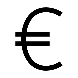 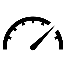 Kosten  
x/10
Einsparpotenzial
x/10
Highlight
Tipps und Tricks
22
Handlungshilfe Klimamanagement | © LfU | IZU Infozentrum UmweltWirtschaft | 2023
Zuordnung von Handlungsfeldern zu den Scopes
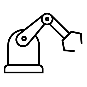 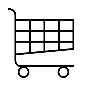 Maßnahmen, die energiebezogene Emissionen reduzieren, können je nach Energieträger (z.B. Erdgas  Scope-1 und Fernwärme  Scope-2) zugeordnet werden.
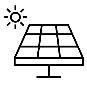 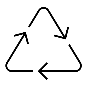 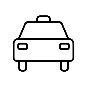 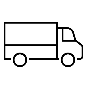 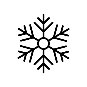 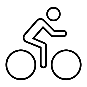 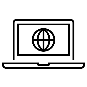 Über alle Scopes hinweg braucht es für eine gelingende Transformation eine nachhaltige Ausrichtung des Geschäftsmodells, nachhaltige Innovation und Schulungen.
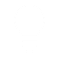 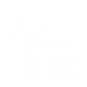 Quelle: Darstellung in Anlehnung an Deutsches Global Compact Network 2022, S. 84.
23
Handlungshilfe Klimamanagement | © LfU | IZU Infozentrum UmweltWirtschaft | 2023
Weiterführende Informationen finden Sie hier.
Verbesserung der Energieeffizienz im Unternehmen
Abwärme Vermeidung und Rückgewinnung
Intelligente Regelung und Steuerung der TGA
Einsparung durch hydraulischen Abgleich
Scope-
1/2
Scope-
1/2
Scope-
1/2
Im Bereich der Technischen Gebäudeausrüstung (TGA) gibt es diverse Einsparmöglichkeiten. Durch eine intelligente Steuerung von Lüftung, Heizung und Klimatisierung oder auch der Beleuchtung können enorme Potenziale gehoben werden.
Der hydraulische Abgleich sorgt dafür, dass alle Heizflächen mit den benötigten Volumenströmen des Heizmediums zeitgerecht versorgt werden und ermöglicht so die maximale Absenkung der Systemtemperatur.
Wärmeverluste entstehen bei nahezu allen thermischen oder mechanischen Prozessen. Entsprechend gibt es viele Möglichkeiten zur Abwärme-Vermeidung und Rückgewinnung, z.B. Wärmetauscher, Abwasserwärmerückgewinnung und Pufferspeicher.
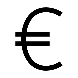 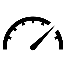 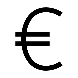 Kosten  
8/10
Einsparpotenzial
8/10
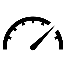 Kosten  
5/10
Einsparpotenzial
6/10
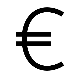 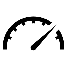 Kosten  
2/10
Einsparpotenzial
5/10
Highlight
Die gleichmäßige Wärmeabgabe führt zu einem höheren Komfort für die Mitarbeitenden.
Highlight
Durch eine bedarfsgerechte Steuerung, z.B. über Sensoren können große Einsparungen erzielt werden.
Highlight
Es gibt eine Vielzahl an technischen Lösungen, hier findet jeder Betrieb eine Passende.
Tipps und Tricks
 Informieren Sie sich über eine mögliche Förderung, z.B. für die Heizungs-optimierung.
Tipps und Tricks
 Mit der Steuerung „spielen“, um verschiedene Auswirkungen von reduzierten Einstellungen auszutesten.
Tipps und Tricks
 Nutzen Sie eine Wärmebildkamera, um sichtbar zu machen, wo Abwärme verloren geht. Nutzen Sie auch den IZU Abwärmerechner.
24
Handlungshilfe Klimamanagement | © LfU | IZU Infozentrum UmweltWirtschaft | 2023
Weiterführende Informationen finden Sie hier.
Verbesserung der Energieeffizienz im Unternehmen
Einsatz von effizienten Antrieben
Installation von LED Beleuchtung
Erfassung von Energiedaten
Scope-
1/2
Scope-
2
Scope-
2
LEDs sind mittlerweile Technikstandard. Dann, wenn kein Tageslicht genutzt werden kann, sollten Sie auf LED zurückgreifen. Basis sind Helligkeitsmessungen und Arbeitsschutz-Standards. Ein Büroplatz sollte beispielsweise mit 500 Lux ausgeleuchtet sein.
Die Effizienzklasse von Motoren spielt eine große Rolle. In der Praxis weisen IE5-Motoren im Vergleich zu IE4-Motoren 20% geringere Verluste auf. Prüfen Sie zum Beispiel die verbauten Pumpen. Das Baujahr der Anlagen verrät schon viel über deren Effizienz.
Sofern Sie noch kein Energiemanagementsystem haben, ist es sinnvoll, Energiedaten zu erfassen. Dies erfolgt durch die Berater im Rahmen eines Energieaudits, Sie können aber auch selbst tätig werden. So erkennen Sie die Schwerpunkte und Verbesserungspotenziale.
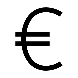 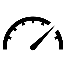 Kosten  
6/10
Einsparpotenzial
7/10
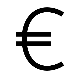 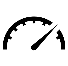 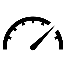 Kosten  
1/10
Einsparpotenzial
2/10
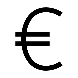 Kosten  
3/10
Einsparpotenzial
3/10
Highlight 
Neben Emissionen können Sie auch Kosten einsparen.
Highlight
   Gute Beleuchtung erhöht auch den Komfort für die Mitarbeitenden.
Highlight
   Effizienzgewinne bedeutet auch immer Kostenersparnisse durch den reduzierten Energieverbrauch.
Tipps und Tricks
    Beachten Sie, LED haben gerichtetes Licht. Bei der Nachrüstung von herkömmlichen Leuchten haben Sie deshalb keine optimale Lichtverteilung.
Tipps und Tricks
  Bei Motoren ist die Dimensionierung entscheidend. Die Auswahl der richtigen Motorengröße für die Anwendung vermeidet ebenfalls Kosten.
Tipps und Tricks
Der Leitfaden Energieeffizienz im Handwerk bietet Orientierung.
25
Handlungshilfe Klimamanagement | © LfU | IZU Infozentrum UmweltWirtschaft | 2023
Beispielmaßnahme Weitblick 1: Regelung und Steuerung der TGA
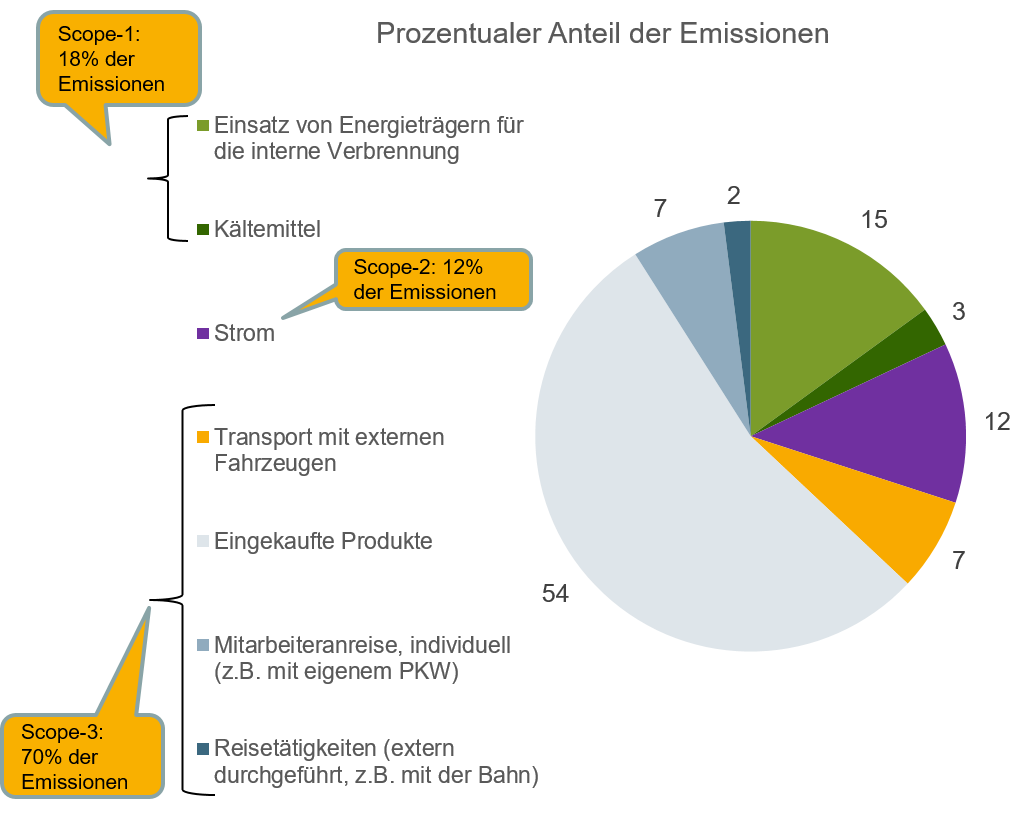 Vorgehen im Betrieb
Die Firma Weitblick möchte den Einsatz von Energie optimieren. Nach dem Anstoßen des Klimamanagements sind die Mitarbeitenden sensibilisiert. Ihnen fallen immer wieder Verbesserungspotenziale auf. Dies gilt auch für den Einsatz und die Bereitstellung von Warmwasser. 
Die Warmwasserboiler in den WCs werden nachts und am Wochenende nicht benutzt und können in diesen Zeiten mit einer Zeitschaltuhr ausgeschaltet werden. Die Temperatur kann auf etwa 45°C geregelt werden. Vorteil: Der Prozess ist automatisiert, niemand muss am Freitag daran denken, den Boiler auszuschalten. 

Außerdem wird gesammelt, welche Räume wie durchlüftet werden. Da im Archiv Akten gelagert werden, ist ein gewisser Luftaustausch und eine niedrige Luftfeuchtigkeit wichtig. Die Belüftung der Archivräume erfolgt derzeit dauerhaft (24 h), kann aber mittels Zeitschaltuhr auf maximal zwei Stunden täglich begrenzt werden. Damit wird ein minimal erforderlicher täglicher Raumluftwechsel sichergestellt.
Beispielmaßnahme reduziert Scope-1 und -2-Emissionen.
Fallstricke und wie die Firma Weitblick damit umgeht
Wenn Wasser zum Trinken und Duschen verwendet wird, sollte unbedingt auf das Legionellen-Risiko geachtet werden. Der Temperaturregler bei Trinkwassererwärmung sollte auf mindestens 60 Grad eingestellt werden.
26
Handlungshilfe Klimamanagement | © LfU | IZU Infozentrum UmweltWirtschaft | 2023
Beispielmaßnahme Weitblick 2: LED-Beleuchtung
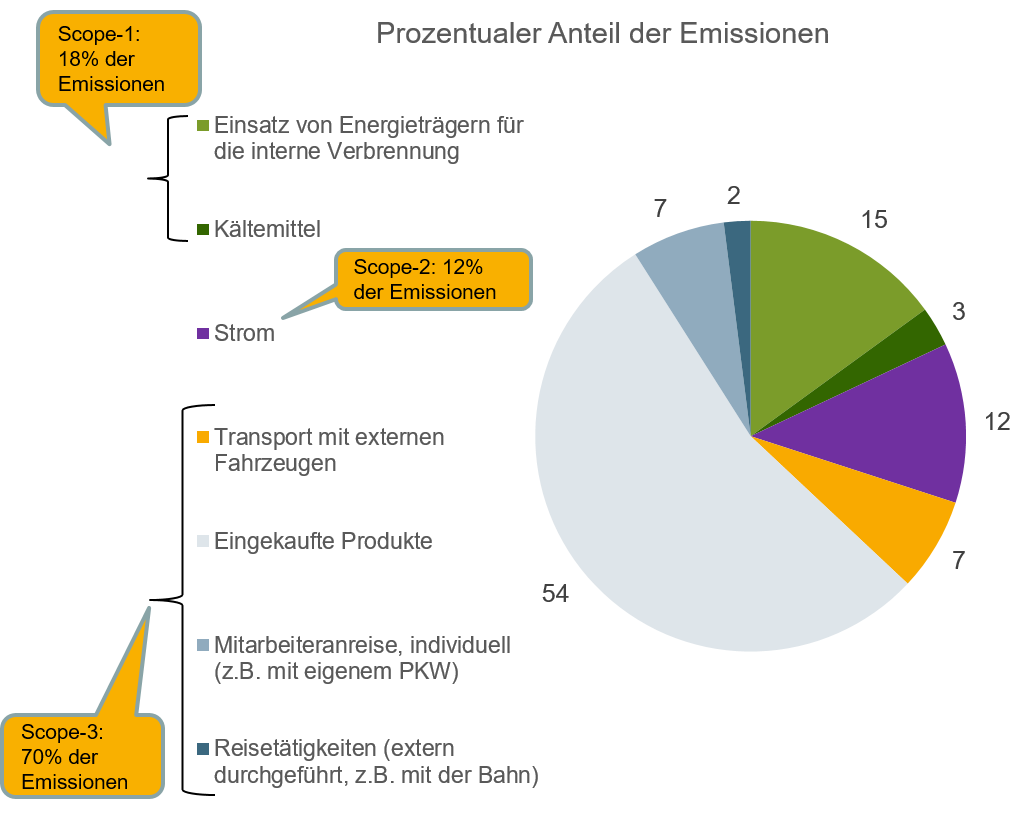 Vorgehen im Betrieb
Die Firma Weitblick nähert sich dem Thema Beleuchtung. Neben Energieeinsparung ist ihnen auch wichtig, die innere Wärmelast des Unternehmens zu reduzieren und die Arbeitssicherheit zu erhöhen. Dafür analysieren sie erst den Status Quo. 
Potenzial wird an folgenden Punkten gesehen: 
Sie haben noch Leuchtstofflampen im Einsatz und das Licht brennt teilweise auch noch nach Dienstschluss, dafür sollen die Mitarbeitenden durch „Licht aus“ –Schilder sensibilisiert werden. 
Die Leuchtstofflampen werden sukzessive durch LED-Beleuchtung ersetzt. Keller und andere Räume, die nur selten und kurz Beleuchtungsbedarf haben, werden vernachlässigt. (Eine Umrüstung lohnt sich ab circa vier Stunden Brenndauer pro Tag.)
Beispielmaßnahme reduziert Scope-2-Emissionen.
Fallstricke und wie die Firma Weitblick damit umgeht
Es gibt größere Qualitätsunterschiede zwischen einzelnen LED-Leuchten, darüber informiert sich die Firma Weitblick.
LEDs sind temperaturempfindlich. Bei zu hoher Umgebungstemperatur können die Leuchten kaputt gehen. Deshalb achtet Weitblick auf eine gesicherte Wärmeabführung.
Die Lichtfarbe ist ebenso wichtig, damit sich die Menschen wohl fühlen. Inzwischen bietet die LED-Technologie hier alle Möglichkeiten.
27
Handlungshilfe Klimamanagement | © LfU | IZU Infozentrum UmweltWirtschaft | 2023
Zuordnung von Handlungsfeldern zu den Scopes
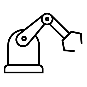 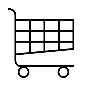 Maßnahmen, die energiebezogene Emissionen reduzieren, können je nach Energieträger (z.B. Erdgas  Scope-1 und Fernwärme  Scope-2) zugeordnet werden.
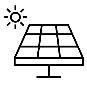 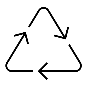 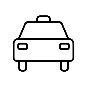 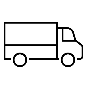 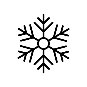 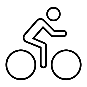 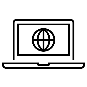 Über alle Scopes hinweg braucht es für eine gelingende Transformation eine nachhaltige Ausrichtung des Geschäftsmodells, nachhaltige Innovation und Schulungen.
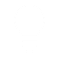 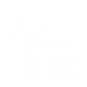 Quelle: Darstellung in Anlehnung an Deutsches Global Compact Network 2022, S. 84.
28
Handlungshilfe Klimamanagement | © LfU | IZU Infozentrum UmweltWirtschaft | 2023
Weiterführende Informationen finden Sie hier.
Bezug und/oder Erzeugung von Erneuerbaren Energien
Installation einer Wärmepumpe
Installation einer Photovoltaikanlage
Installation einer
Solarthermieanlage
Scope-
1
Scope-
2
Scope-
1/2
Eine Wärmepumpe kann Sie unabhängig von fossilem Gas oder Öl zur Beheizung Ihres Gebäudes machen. Mit Grünstrom kann hier das Einsparpotenzial voll ausgeschöpft werden.  Bei der Installation einer Wärmepumpe haben Sie verschiedene Optionen, z.B. eine Luftwärme-/, Erdwärme-/, Grundwasserwärmepumpe.
Ca. 6 m² Dachfläche (installierte  Leistung von 1 kWp) erzeugen abhängig vom Standort im Durchschnitt 800-1.000 kWh/Jahr. Wenn Sie diesen Strom direkt vor Ort nutzen, haben Sie den größten Mehrwert.
Bei der Solarthermie wird die Sonneneinstrahlung zur Wärmegewinnung genutzt, sowohl für Prozesswärme als auch für Heizwärme und Warmwasser. Bei Neubauten ist Solarthermie bereits Pflicht. Die Systeme sind ausgereift.
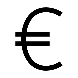 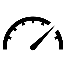 Kosten
7/10
Einsparpotenzial
9/10
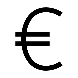 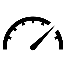 Kosten  
8/10
Einsparpotenzial
9/10
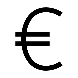 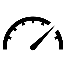 Einsparpotenzial
9/10
Kosten  
9/10
Highlight
Bei ansteigenden Energiepreisen lohnt sich Solarthermie gegenüber einer PV-Anlage mit fester Einsparvergütung.
Highlight
 Der Anteil der Eigennutzung des PV-Stroms kann durch Wärmepumpen und Speichertechnologien maximiert werden.
Highlight
 Mit einer Wärmepumpe können Sie auch bisher ungenutzte Wärmequellen (z.B. Abwärme) nutzbar machen.
Tipps und Tricks
Lassen Sie sich unabhängig beraten, z.B. durch einen Energieberater oder die Verbraucherzentrale.
Tipps und Tricks
Auch wenn Ausrichtung und Platzierung nicht perfekt sind, kann eine Installation ab-gewogen werden, z.B. mit Aufständerung.
Tipps und Tricks
Auch Parkplatzüberdachungen können sich anbieten, es muss nicht immer das Gebäudedach sein.
29
Handlungshilfe Klimamanagement | © LfU | IZU Infozentrum UmweltWirtschaft | 2023
Weiterführende Informationen finden Sie hier.
Bezug und/oder Erzeugung von Erneuerbaren Energien
Bezug von Grünstrom
Bezug von Biogas
Bezug von Fernwärme
Scope-
1/2
Scope-
1
Scope-
2
Biogas, auch Biomethan genannt, wird aus der Vergärung von Biomasse (Bioabfällen, Nutzpflanzen und organischen Reststoffen) gewonnen. Vor allem Unternehmen, die in ländlichen Regionen ihren Standort haben, können z.B. von der Nähe zur Landwirtschaft profitieren.
Ökostrom ist Strom aus Erneuerbaren Energien. Er kann mit 0 g CO2/kWh in der Klimabilanz angesetzt werden und bietet so großes Einsparpotenzial. Mehrkosten im Vergleich zum Standardprodukt des Energieversorgers sinken stetig. Achten Sie bei der Wahl des Anbieters auf das Thema „Greenwashing“ (siehe auch Folie 32).
Fernwärmeanbieter versorgen Gebäude mit Wärme von einem Kraft- oder Heizwerk. Klimafreundlich ist Fernwärme, die aus der Verbrennung von Abfall gewonnen wird. Fernwärme ist in vielen Städten verfügbar. Der Knackpunkt ist der Anschluss an das Netz.
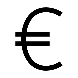 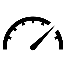 Kosten 
4/10
Einsparpotenzial
9/10
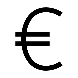 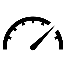 Kosten  
5/10
Einsparpotenzial
4/10
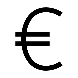 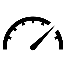 Kosten  
3/10
Einsparpotenzial
6/10
Highlight
    Neben den geringeren Treibhausgas-Emissionen, verbrennt Biomethan auch rußarm.
Highlight
   Zusätzliche Transparenz in der Klimabilanz schaffen Sie, wenn Sie auch den Bilanzwert mit dem Emissionsfaktor des nationalen Durchschnitts-Strom-Mix angeben.
Highlight
   Sie brauchen keinen eigenen Heizkessel und keinen Raum zur Lagerung von Brennstoffen.
Tipps und Tricks
    Neben einer Bundesförderung, fördern einige Stadtwerke und Kommunen den Anschluss ans Fernwärmenetz finanziell.
Tipps und Tricks
  Achten Sie darauf: Baut der Stromanbieter aktiv Erneuerbare Energien aus?
Tipps und Tricks
   Biogas steht in Kritik, wenn es hauptsächlich auf Nahrungsmitteln basiert.
30
Handlungshilfe Klimamanagement | © LfU | IZU Infozentrum UmweltWirtschaft | 2023
Beispielmaßnahme Weitblick 1: Bezug von Grünstrom
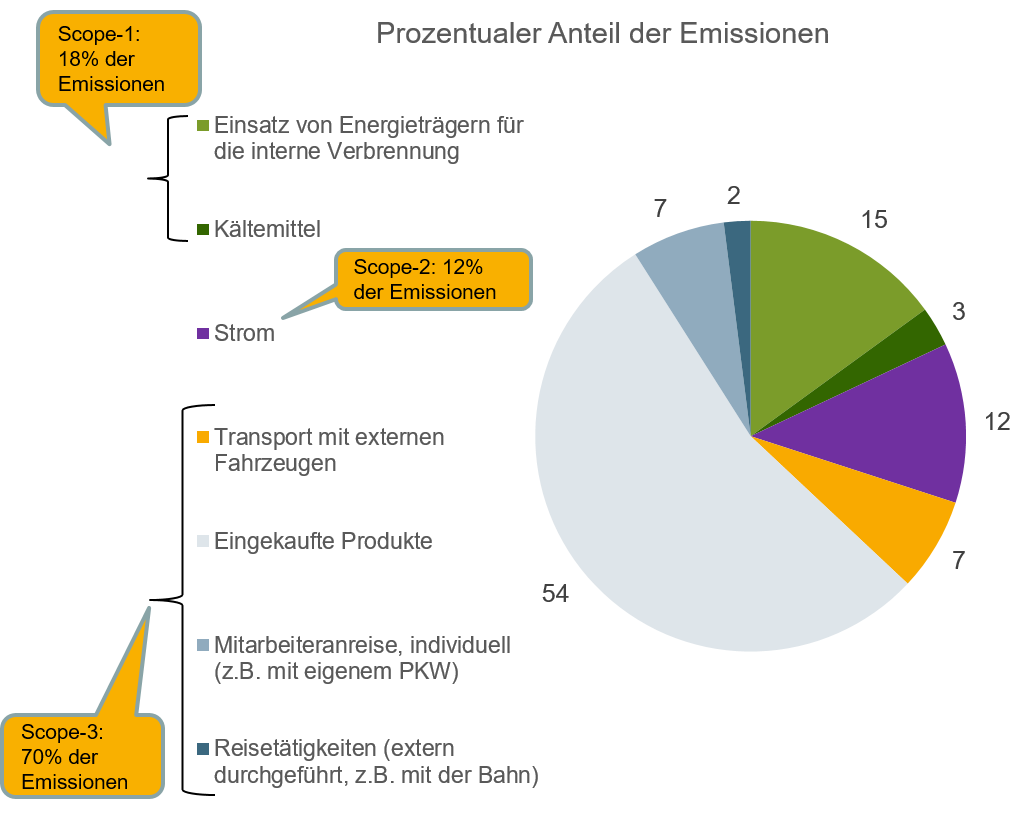 Vorgehen im Betrieb
Der Betrieb Weitblick bezieht bisher konventionellen Strom, sogenannten „Graustrom“. Als der Betrieb sich mit dem Thema beschäftigt,  merken die Verantwortlichen schnell, dass es hier große Qualitätsunterschiede gibt und Grünstrom kein geschützter Begriff ist. 
Um nicht ins „Greenwashing“ zu rutschen, achtet Weitblick bei der Auswahl des Anbieters deshalb auf folgende Kriterien:
Der Anbieter investiert in den Ausbau von Anlagen für die Erzeugung von erneuerbarer Energie (x Cent / kWh).
Die Strommenge wird in Echtzeit durch Erneuerbare bereitgestellt.
Herkunftsnachweise liegen für die gesamte verkaufte Strommenge vor. Das Umweltbundesamt bescheinigt mit dem Herkunftsnachweis, wo und wie der erneuerbare Strom gewonnen wurde. 
Der Strom wurde von einem glaubwürdigen Dritten zertifiziert. 
So können Sie glaubwürdig kommunizieren, dass Sie sich mit Ihrem Strombezug für das Klima engagieren.
Beispielmaßnahme reduziert Scope-2-Emissionen.
Fallstricke und wie die Firma Weitblick damit umgeht
Bei der Bilanzierung achtet Weitblick auf Konformität mit dem GHG Protocol. Deshalb berechnen sie ihre Emission einmal mit dem Emissionsfaktor 0, market based, und einmal mit dem Emissionsfaktor vom nationalen Durchschnitts-Strom-Mix, location based. So können Sie auch Effizienzgewinne aufzeigen, denn auch bei Bezug von Ökostrom sollte weiterhin auf Energieeffizienz geachtet werden.
31
Handlungshilfe Klimamanagement | © LfU | IZU Infozentrum UmweltWirtschaft | 2023
Beispielmaßnahme Weitblick 2: Photovoltaik
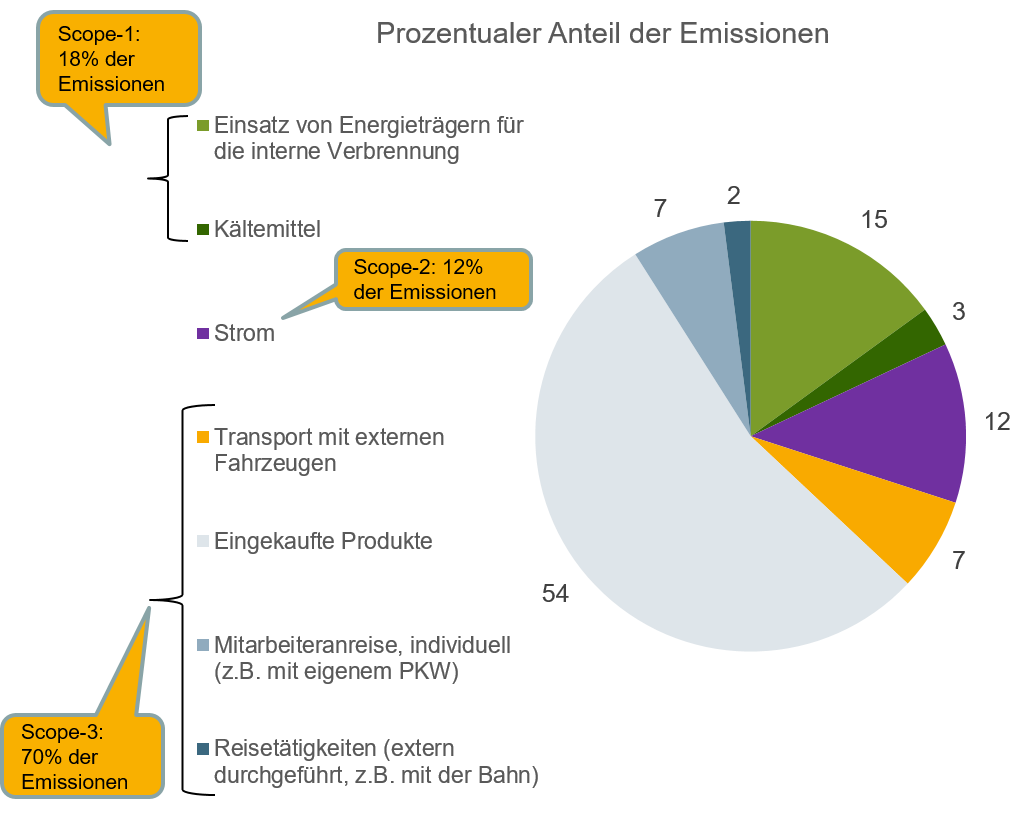 Vorgehen im Betrieb
Beispielmaßnahme reduziert Scope-2-Emissionen.
Durch den Einsatz von Photovoltaik können die Emissionen, die auf den Bezug von konventionellen Strom zurückgehen, reduziert werden. Die Firma Weitblick informiert sich zum Thema Photovoltaik und deren Dimensionierung (abhängig vom Strombedarf, der verfügbaren Dachfläche, des möglichen Neigungswinkels). Für die Umsetzung muss sich die Firma zwischen verschiedenen Modultypen entscheiden. Nach vorsichtigem Abwägen wählt Weitblick Dünnschichtmodule, die die geringsten Investitionskosten haben. Auf dem Carport werden 250 m2 Modulfläche installiert mit 38,5 kWp Leistung. Damit erzielt Weitblick einen Jahresertrag von 38.500 kWh. Über einen digitalen Zähler können die Verantwortlichen jederzeit die erzeugte Menge beobachten. Verschattungen werden nach Möglichkeit über den Tagesverlauf vermieden.
Fallstricke und wie die Firma Weitblick damit umgeht
Die Firma ist sich unsicher, ob eine Photovoltaik-Anlage für den Standort geeignet ist. Mit einer PV-Software konnte eine Verschattungsanalyse durchgeführt werden und der erwartete Stromertrag berechnet werden.
Der erzeugte Strom fließt direkt in die Anlagen. 100 % des erzeugten Stroms kann selbst genutzt werden, ohne Speicher. Durch den hohen Strombedarf muss weiterhin zugekauft werden, aber die Photovoltaik macht die Firma etwas unabhängiger vom Netz. 
Die Halle ist im Besitz der Firma, es wird erwogen die Mitarbeitenden an der Maßnahme zu beteiligen. Wie Mitarbeitende bei Investitionen beteiligt werden können, können Sie im Good Practice der Firma aqua concept nachlesen.
Den Restbedarf deckt Firma Weitblick mit zertifizierten Grünstrom. Guter Ökostrom ist deutlich teurer, die Investition in die eigene Anlage amortisiert sich schnell und spart dadurch auch schon mittelfristig bares Geld.
32
Handlungshilfe Klimamanagement | © LfU | IZU Infozentrum UmweltWirtschaft | 2023
Zuordnung von Handlungsfeldern zu den Scopes
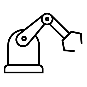 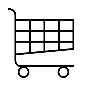 Maßnahmen, die energiebezogene Emissionen reduzieren, können je nach Energieträger zugeordnet werden
(z.B. führt die Elektrifizierung von Fahrzeugen zu einer Verlagerung von Scope-1 zu Scope-2).
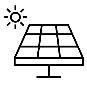 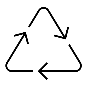 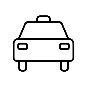 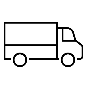 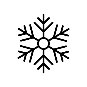 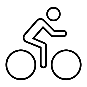 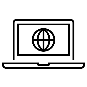 Über alle Scopes hinweg braucht es für eine gelingende Transformation eine nachhaltige Ausrichtung des Geschäftsmodells, nachhaltige Innovation und Schulungen.
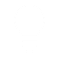 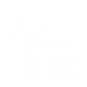 Quelle: Darstellung in Anlehnung an Deutsches Global Compact Network 2022, S. 84.
33
Handlungshilfe Klimamanagement | © LfU | IZU Infozentrum UmweltWirtschaft | 2023
Weiterführende Informationen finden Sie hier.
Optimierung des Fuhrparks
Etablierung eines Fuhrparkmanagements
Schulung zu spritsparendem Fahren
Einsatz klimafreund-licher Flurfahrzeuge
Scope-
1/2
Scope-
1/2
Scope-
1/2
Durch einen spritsparenden Fahrstil kann man auch bei einem Verbrenner Emissionen einsparen. Zum klimafreundlicheren Fahren gehört schnelles Hochschalten (bei Handschaltung) und ein gleichmäßiges, niedertouriges Fahren. Ein passender Reifendruck (nicht zu gering) verringert auch den Brennstoffverbrauch.
Elektrostapler ersetzen diesel- und benzinbetriebene Gabelstapler. Diese haben eine vergleichbare Leistungsfähigkeit. Eventuell können Sie auch strombetriebene Lastenfahrräder oder Hubwagen einsetzen. Dabei ist wichtig, dass der Strom aus Erneuerbaren Energien stammt.
Durch die Anschaffung von Fahrzeugen mit Elektroantrieb oder Hybridantrieb können die Emissionen des Fuhrparks reduziert werden. Mittelfristig werden auch Antriebslösungen mit Wasserstoff interessant.
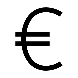 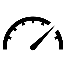 Kosten
8/10
Einsparpotenzial
9/10
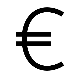 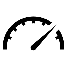 Kosten 
1/10
Einsparpotenzial
2/10
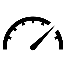 Kosten
3/10
Einsparpotenzial
3/10
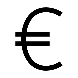 Highlight
E-Autos sind eine sehr effektive Maßnahme zur Emissionsminderung.
Highlight
Sie können das Thema spritsparendes Fahren auch mit Fahrsicherheit kombinieren.
Highlight
Bei Elektrostaplern reduzieren sich neben den Emissionen auch der Verschleiß und die Wartungszeiten.
Tipps und Tricks
Denken Sie die Ladeinfrastruktur gleich mit, z.B. PV, das macht Ihr E-Auto deutlich „grüner“ als konventioneller Strom.
Tipps und Tricks
Organisieren Sie eine Schulung für relevante Mitarbeitende.
Tipps und Tricks
E-Ladefahrräder können Sie Ihren Mitarbeitenden auch am Wochenende zur Verfügung stellen.
34
Handlungshilfe Klimamanagement | © LfU | IZU Infozentrum UmweltWirtschaft | 2023
Beispielmaßnahme Weitblick: Fuhrparkmanagement
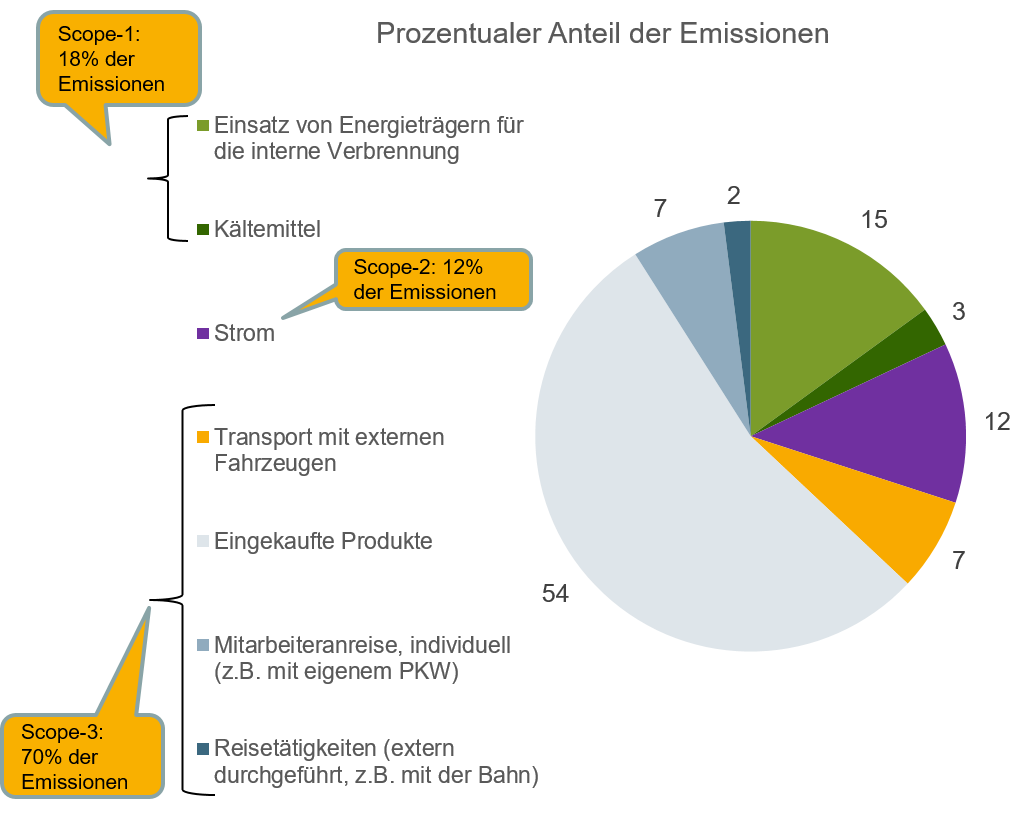 Vorgehen im Betrieb
Die Firma Weitblick besitzt aktuell einige Autos mit Verbrennungsmotoren, die sich in den Scope-1-Emissionen niederschlagen. Das Unternehmen beschließt, hier strategisch vorzugehen, statt schnell Einzelmaßnahmen umzusetzen. So wird ein Fuhrparkmanagement aufgesetzt. 
Am Anfang stellt sich die Frage, wie viele Autos tatsächlich benötigt werden. Dafür wird der Einsatz der bisherigen Autos in den vergangen Jahren analysiert – wie hoch war der tatsächliche Gebrauch? 
Weitblick entschließt, dass der Fuhrpark reduziert werden kann. Da ein Teil der Flotte sowieso ersetzt werden soll, wird sich für elektrische Antriebe bei einer Reduzierung der Fahrzeuggröße entschieden. Poolfahrzeuge sorgen für die notwendige Flexibilität. Dabei wird viel Wert auf einfache Prozesse gelegt.
Beispielmaßnahme reduziert Scope-1- und -2-Emissionen.
Fallstricke und wie die Firma Weitblick damit umgeht
Das Thema Mobilität ist in vielen Unternehmen mit Prestige und Hierarchie verbunden. Kommunizieren Sie die Maßnahmen daher sensibel. Es geht nicht darum, jemandem etwas wegzunehmen, sondern vielmehr die Bedarfe in den Fokus zu nehmen. 
Bei E-Autos wird die Ladeinfrastruktur gleich mitgedacht, die Firma Weitblick kann die E-Autos mit den Photovoltaikmodulen auf dem Carport laden.
35
Handlungshilfe Klimamanagement | © LfU | IZU Infozentrum UmweltWirtschaft | 2023
Zuordnung von Handlungsfeldern zu den Scopes
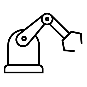 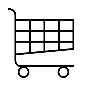 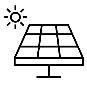 Die Reduktion direkter Emissionen durch Kältemittel-Leckage oder den Wechsel des Kältemittels wird Scope-1 angerechnet.
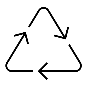 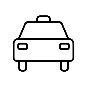 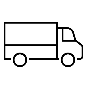 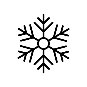 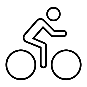 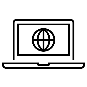 Über alle Scopes hinweg braucht es für eine gelingende Transformation eine nachhaltige Ausrichtung des Geschäftsmodells, nachhaltige Innovation und Schulungen.
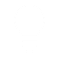 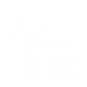 Quelle: Darstellung in Anlehnung an Deutsches Global Compact Network 2022, S. 84.
36
Handlungshilfe Klimamanagement | © LfU | IZU Infozentrum UmweltWirtschaft | 2023
Weiterführende Informationen finden Sie hier.
Vermeidung direkter Emissionen
Umstellung des Kältemittels
Scope-
1
Im Rahmen der F-Gas Verordnung werden sukzessive einzelne Kältemittel verboten, insbesondere diejenigen, mit hohem GWP (Global Warming Potenzial).
Als natürliches Kältemittel kann CO2 eingesetzt werden. Es hat eine hohe Kälteleistung und brennt nicht. Neben den geringen Emissionen zwei weitere Vorteile. Prüfen Sie, ob bei Ihnen umgerüstet werden kann.
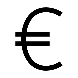 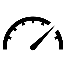 Kosten 
8/10
Einsparpotenzial
5/10
Highlight
   Bereitet Sie auf die F-Gas Verordnung vor.    Es besteht kein Handlungsbedarf mehr.
Tipps und Tricks
   Prüfen Sie, ob Ihre Anlage kompatibel mit dem neuen Kältemittel ist.
37
Handlungshilfe Klimamanagement | © LfU | IZU Infozentrum UmweltWirtschaft | 2023
Beispielmaßnahme Weitblick: Umstellung des Kältemittels
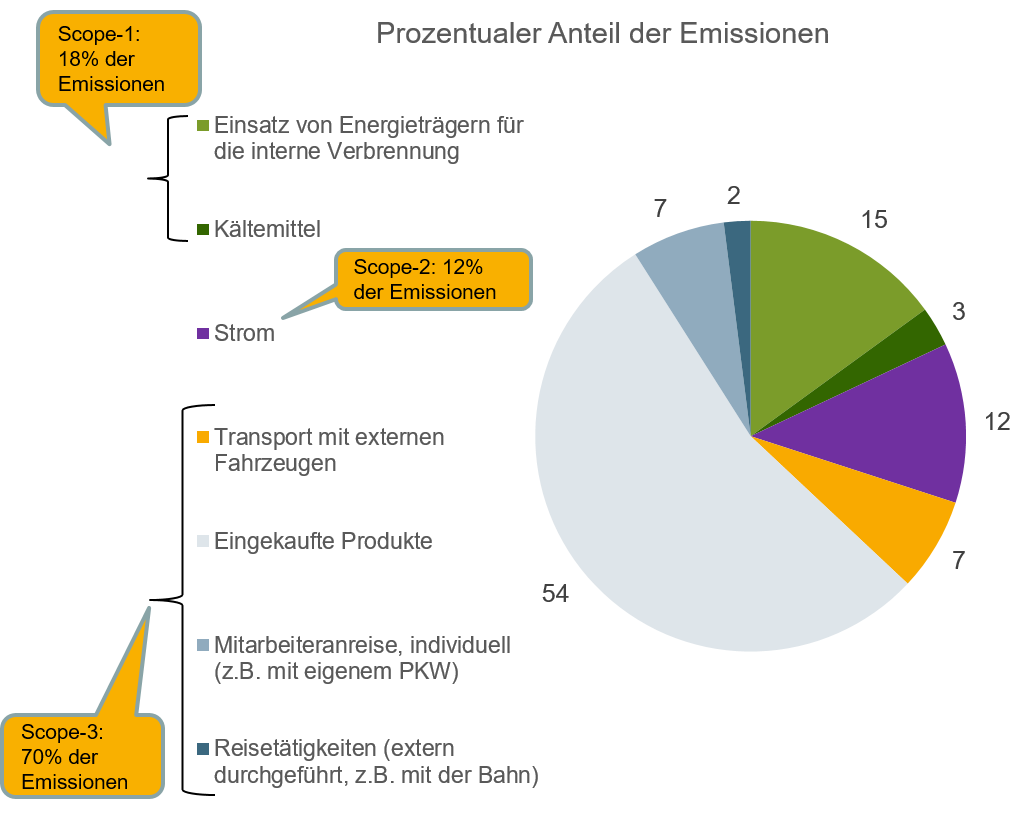 Vorgehen im Betrieb
Die Firma Weitblick hat diversen Kühlbedarf, zum einen werden die Produkte in Kühlhäusern bis zum Versand gelagert. Zum anderen ist ein gekühlter Transport zum Kunden notwendig. Bisher war die Auswahl der Kühlmittel nicht im Fokus der Geschäftsführung. Im Unternehmen werden nur geringe Mengen an Kühlmittel (F-Gase) genutzt, doch diese haben einen sehr hohes Treibhauspotenzial, wenn es zur Entweichung kommt (z.B. bei Leckagen, bei Reparaturarbeiten oder bei der Entsorgung).
Die Firma beginnt mit einer Bestandsaufnahme der Kühlmittel in den Anlagen. In der Analyse erkennt das Team die verschiedene Anforderungen, die auf die Firma zukommen: Zunächste müssen die verwendeten Kühlmittel gemäß der F-Gas Verordnung konform sein, das Global Warming Potenzial (GWP) der Kühlmittel sollte möglichst gering sein und das Kältemittelpotenzial muss erfüllt sein.
Mit der Wartungsfirma wird im nächsten Schritt Kontakt aufgenommen und der Wunsch nach einem möglichst klimafreundlichen Kältemittel geäußert.
Beispielmaßnahme reduziert Scope-1-Emissionen.
Fallstricke und wie die Firma Weitblick damit umgeht
Bei der Anschaffung neuer Kühlgerate achtete die Firma Weitblick in Zukunft auf die Auswahl des Kältemittels.
Die Verantwortlichen werden nun regelmäßig zum Thema Kühlmittel geschult.
Es findet in regelmäßigen Abstand ein Austausch mit den Wartungsfirmen statt, um Kältemittel-Leckagen zu verhindern bzw. diese frühzeitig zu orten und zu beheben.
38
Handlungshilfe Klimamanagement | © LfU | IZU Infozentrum UmweltWirtschaft | 2023
Zuordnung von Handlungsfeldern zu den Scopes
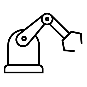 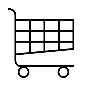 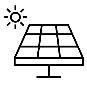 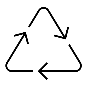 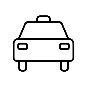 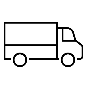 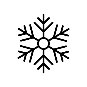 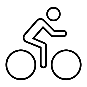 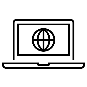 Über alle Scopes hinweg braucht es für eine gelingende Transformation eine nachhaltige Ausrichtung des Geschäftsmodells, nachhaltige Innovation und Schulungen.
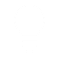 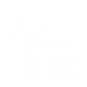 Quelle: Darstellung in Anlehnung an Deutsches Global Compact Network 2022, S. 84.
39
Handlungshilfe Klimamanagement | © LfU | IZU Infozentrum UmweltWirtschaft | 2023
Weiterführende Informationen finden Sie hier.
Scope-3: Emissionsarme Beschaffung
Fokus auf emissionsarmen Einkauf
Auswahl regionaler Lieferanten
Nachhaltiges Büromaterial
Achten Sie bei der Auswahl von Lieferanten, dass diese, wenn möglich, aus der Region kommen. Die Definition von „regional“ ist abhängig von der Verfügbarkeit und Ihrer Tätigkeit. So sparen Sie neben Kosten auch Emissionen ein, die bei dem Transport der Produkte entstehen.
Bei dem emissionsarmen Einkauf können verschiedene Kriterien eine Rolle spielen: Die Substitution von Materialien oder der Einsatz von Rezyklaten. Gehen Sie auf Ihre Lieferanten zu. Das kann zu positiven Überraschungen führen. Das IZU bietet eine Handlungshilfe zum Thema „Nachhaltige Lieferkette“.
Beinahe alle Firmen nutzen Büromaterial – von den Stiften zu Versandmaterialien bis zu EDV-Ausstattung. Auch beim Büromaterial können Sie Emissionen sparen. Achten Sie hier auf Labels, wie z.B. den Blauen Engel. Überblick zu Siegeln erhalten Sie auf der Webseite Siegelklarheit.
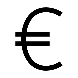 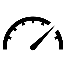 Kosten 
6/10
Einsparpotenzial
9/10
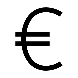 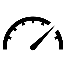 Kosten 
5/10
Einsparpotenzial
4/10
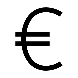 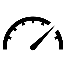 Kosten 
3/10
Einsparpotenzial
3/10
Highlight
   Mit einem guten Konzept können Sie sogar Preise gewinnen.
Highlight
    Durch Ihren Einkauf motivieren Sie auch andere, klimafreundlicher zu werden.
Highlight
   Durch regionale Lieferanten schaffen Sie auch regionale Wertschöpfung.
Tipps und Tricks
   Duplexdruck und schwarz/weiß-Druck als Standardeinstellungen reduziert zusätzlich Emissionen und Kosten.
Tipps und Tricks
  Der Prozess zur Auswahl von Materialien und Produkten sollte in enger Abstimmung mit der Produktentwicklung passieren.
Tipps und Tricks
   Regionale Beschaffung kann gut für das Marketing genutzt werden.
40
Handlungshilfe Klimamanagement | © LfU | IZU Infozentrum UmweltWirtschaft | 2023
Beispielmaßnahme Weitblick: Nachhaltiges Büromaterial
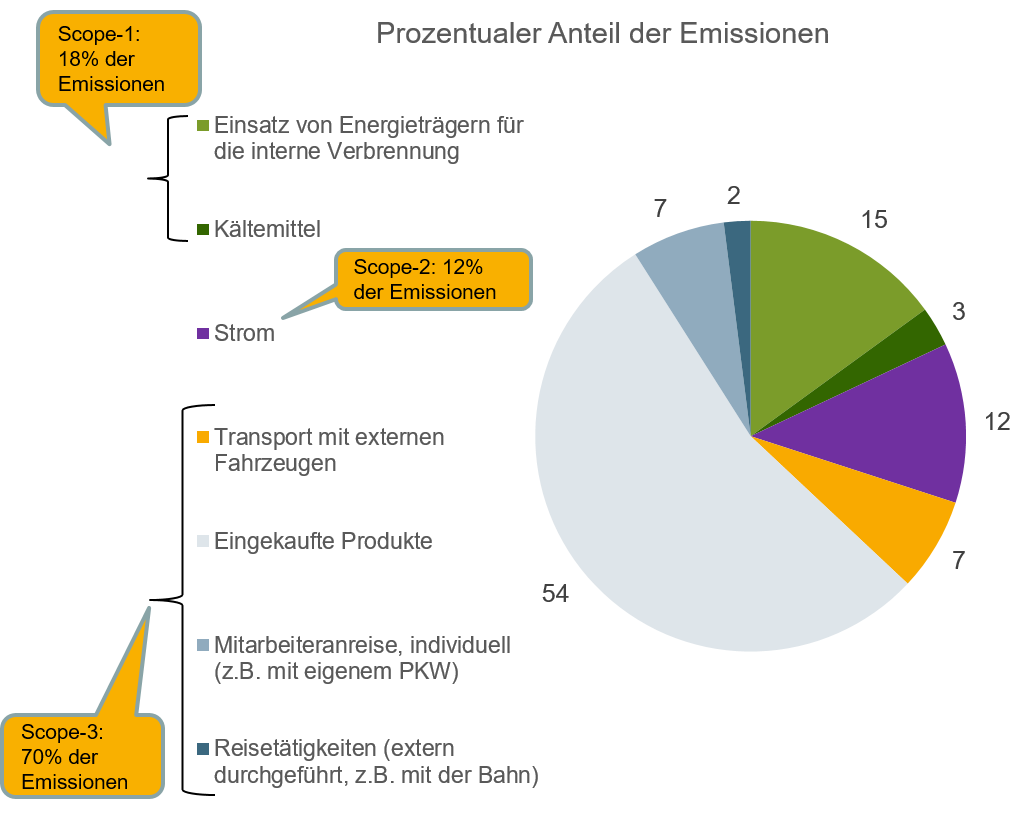 Vorgehen im Betrieb
Eingekaufte Produkte machen bei Weitblick die Hälfte der Emissionen aus. Ein Teil fällt auf das Büromaterial, wie z.B. Papier, Stifte, Prospekthüllen oder Ordner. Auch die IT Infrastruktur fällt ins Gewicht. 
Weitblick führt zuerst eine Bedarfsanalyse durch: Was wird wirklich benötigt? Welche (technischen) Anforderungen müssen die Produkte erfüllen? Kann die Nutzung der bereits eingesetzten Materialien bzw. der IT verlängert werden? Was sind energieeffiziente Alternativen?
Weitblick informiert sich mit der Webseite Siegelklarheit der Bundesregierung zu verschiedenen Siegeln. Folgende Siegel helfen der Firma bei der Kaufentscheidung:
Blauer Engel für Papier, Toilettenpapier und viele weitere Produkte.
FSC oder PEFC (Holz aus nachhaltiger Waldwirtschaft).
Cradle2Cradle für kreislauffähige Produkte .
U.a. den Energy Star für IT-Produkte.
Fairtrade Siegel für Kaffee, Tee und Nervennahrung.
Schöner Nebeneffekt: Durch die Umstellung auf nachhaltiges Büromaterial wird das Thema direkt für die Mitarbeitenden sichtbar.
Fallstricke und wie die Firma Weitblick damit umgeht
Neben den ökologischen Kriterien sollten die Produkte trotzdem auch dem Qualitätsstandard genügen. Achten Sie deshalb darauf, präzise die technischen Anforderungen zu definieren.
Beispielmaßnahme reduziert Scope-3-Emissionen.
41
Handlungshilfe Klimamanagement | © LfU | IZU Infozentrum UmweltWirtschaft | 2023
Zuordnung von Handlungsfeldern zu den Scopes
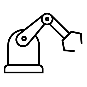 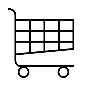 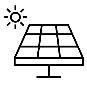 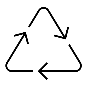 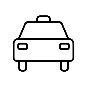 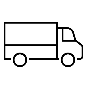 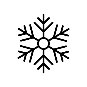 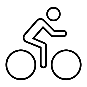 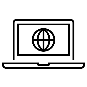 Über alle Scopes hinweg braucht es für eine gelingende Transformation eine nachhaltige Ausrichtung des Geschäftsmodells, nachhaltige Innovation und Schulungen.
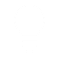 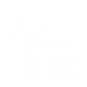 Quelle: Darstellung in Anlehnung an Deutsches Global Compact Network 2022, S. 84.
42
Handlungshilfe Klimamanagement | © LfU | IZU Infozentrum UmweltWirtschaft | 2023
Weiterführende Informationen finden Sie hier.
Scope-3: Abfallvermeidung und Kreislaufwirtschaft
Trennung von Abfallarten
Einführung von Rücknahmesystemen
Produktentwicklung mit Kreislaufgedanken
Denken Sie bei der Produktentwicklung Kreisläufe mit und nutzen Sie so produktionsspezifische Abfälle. Neben dem Design des Produktes (recycelbare Materialien, möglichst wenig Gewicht) spielt vor allem die Modularität eine Rolle. Dann kann das Produkt wiederverwendet, repariert und recycelt werden.
Das Trennen von Abfallarten nach Wertstoffen ist gesetzlich geregelt. Dennoch können viele Unternehmen durch die Verbesserung der Trennqualität und Verwertung Geld und Emissionen sparen. Eine Ausstattung mit geeig-neten Sammelbehältnissen und Farbleitsystemen mit Erläuterungen kann Fehlwürfe reduzieren.
Bei elektronischen Geräten und recycelbaren Materialien kann die Einführung eines hersteller-eigenen Rücknahmesystems sinnvoll sein. So können Sie Materialien aufbereiten und die Verwertung der Bestandteile sicherstellen. Bitte hierbei die Vorgaben z.B. nach ElektroG und z.B.§§25 und 26 KrWG berücksichtigen!
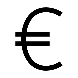 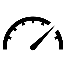 Kosten 
2/10
Einsparpotenzial
5/10
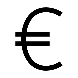 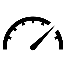 Kosten
4/10
Einsparpotenzial
4/10
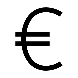 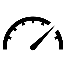 Kosten
6/10
Einsparpotenzial
6/10
Highlight
    Korrekte Trennung spart auch Kosten ein, z.B. Entsorgungskosten für weniger gewerblichen Siedlungsabfall..
Highlight
    Ein Rücknahmesystem kann die Kundenbindung erhöhen.
Highlight
    Durch die Orientierung am Kreislaufgedanken können Sie Innovationen vorantreiben.
Tipps und Tricks
   Kombinieren Sie die Maßnahme mit einer Mitarbeitenden-Schulung.
Tipps und Tricks
   Bieten Sie den Kunden einen Anreiz zur Rücknahme, wie beispielsweise einen Rabatt für den nächsten Einkauf.
Tipps und Tricks
   Binden Sie Mitarbeitende in die verschiedenen Prozessschritte ein, um Hebel zu identifizieren.
43
Handlungshilfe Klimamanagement | © LfU | IZU Infozentrum UmweltWirtschaft | 2023
Beispielmaßnahme Weitblick: Produktenwicklung und Kreislauf
Vorgehen im Betrieb
Produkt einsparen oder klüger nutzen & herstellen
Lebensdauer von Produkten oder Teilen erhöhen
Materialien recyceln
R4
Repair
R5
Refurbish
R0
Refuse
R1
Rethink
R7
Repurpose
R6
Remanu-facture
R2
Reduce
R3
Reuse
R9
Recover
R8
Recycle
Energetische Verwertung (Verbrennung)
Teile eines alten Produkts in einem neuen Produkt mit anderer Funktion nutzen
Materielle Verwertung
Wiederher-stellen
/ Restaurieren und Updaten alter Produkte
Teile eines alten Produkts in einem neuen Produkt mit gleicher Funktion nutzen
Reparatur und Wartung kaputter Produkte; Nutzung im Originalzustand
Wieder-verwendung durch andere Nutzung; Nutzung gem. Originalfunktion
Produktnutzung intensivieren (z.B. Sharing)
Effizienz in Produktion oder Nutzung erhöhen; Roh-stoff-/Material-einsatz reduzieren
Produkt überflüssig machen; Funktion anders bereitstellen
Zirkularitätslevel
Quelle: Grafik angelehnt an Potting et al. (2017)
Fangen Sie da an, wo Sie stehen. Machen Sie dazu zum Beispiel den Readiness-Check des REZ. Weiterführende Informationen finden Sie hier.
Fallstricke und wie die Firma Weitblick damit umgeht
Weitblick geht diese Grafik mit dem Produktentwicklungsteam durch: Wo kann man ansetzen?
Die Produktentwicklung sollte beteiligungsorientiert gestaltet werden, zum Beispiel der Einkauf: Sind Materialien überhaupt verfügbar? Sind Mehrkosten zu erwarten und ist der Kunde bereit diese mitzutragen?
44
Handlungshilfe Klimamanagement | © LfU | IZU Infozentrum UmweltWirtschaft | 2023
Zuordnung von Handlungsfeldern zu den Scopes
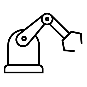 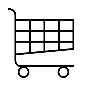 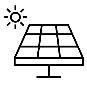 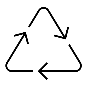 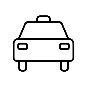 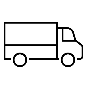 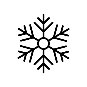 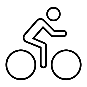 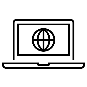 Über alle Scopes hinweg braucht es für eine gelingende Transformation eine nachhaltige Ausrichtung des Geschäftsmodells, nachhaltige Innovation und Schulungen.
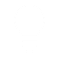 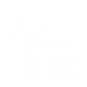 Quelle: Darstellung in Anlehnung an Deutsches Global Compact Network 2022, S. 84.
45
Handlungshilfe Klimamanagement | © LfU | IZU Infozentrum UmweltWirtschaft | 2023
Weiterführende Informationen finden Sie hier.
Scope-3: Nachhaltige Logistik
Nachhaltiges Flottenmanagement
Bewusste Auswahl der Speditionsunternehmen
Regionale Standortpolitik
Schaffen Sie Bewusstsein bei den Spediteuren und setzen Sie auf Nachhaltigkeit. Prüfen Sie z.B. umweltverträgliche Alternativen (wie Bahn- und Binnenschiffverkehr), Nachhaltigkeitsstrategien und ob Nachhaltigkeit bei den Themen Antrieb, Fahrweise, Reifen und Lagerung thematisiert wird.
Kurze Wege zum Kunden und Lieferanten reduzieren Anfahrtswege. Wenn Sie eine neue Niederlassung planen, können Sie das in Betracht ziehen. Eine regionale Lieferkette spart nicht nur Treibhausgase ein, sondern verbessert die lokale Wertschöpfung.
Auch bei der Logistik führt gute Planung zu reduzierten Emissionen: Vermeiden Sie Leerfahrten und achten Sie auf eine möglichst hohe Auslastung. Auch alternative Antriebe sparen Emissionen ein.
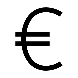 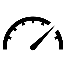 Kosten  
4/10
Einsparpotenzial
5/10
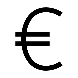 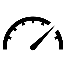 Kosten 
2/10
Einsparpotenzial
5/10
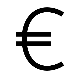 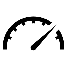 Kosten
7/10
Einsparpotenzial
5/10
Highlight
    Ein attraktiver Standort hilft Ihnen auch neue Mitarbeitende zu gewinnen.
Highlight
    Durch kluges Management sparen Sie Kosten ein und tragen zu einer Reduktion des Gesamttransportaufkommens bei.
Highlight
   Diese Maßnahme können Sie für Ihr Marketing verwenden.
Tipps und Tricks
  Fragen Sie bei Ihrem Dienstleister nach, ob Leerfahrten verhindert werden.
Tipps und Tricks
   Schauen Sie, ob es Förderungen gibt.
Tipps und Tricks
   Veranstalten Sie einen Lieferanten-workshop, um gemeinsam nachhaltige Liefermöglichkeiten zu diskutieren.
46
Handlungshilfe Klimamanagement | © LfU | IZU Infozentrum UmweltWirtschaft | 2023
Beispielmaßnahme Weitblick: Flottenmanagement
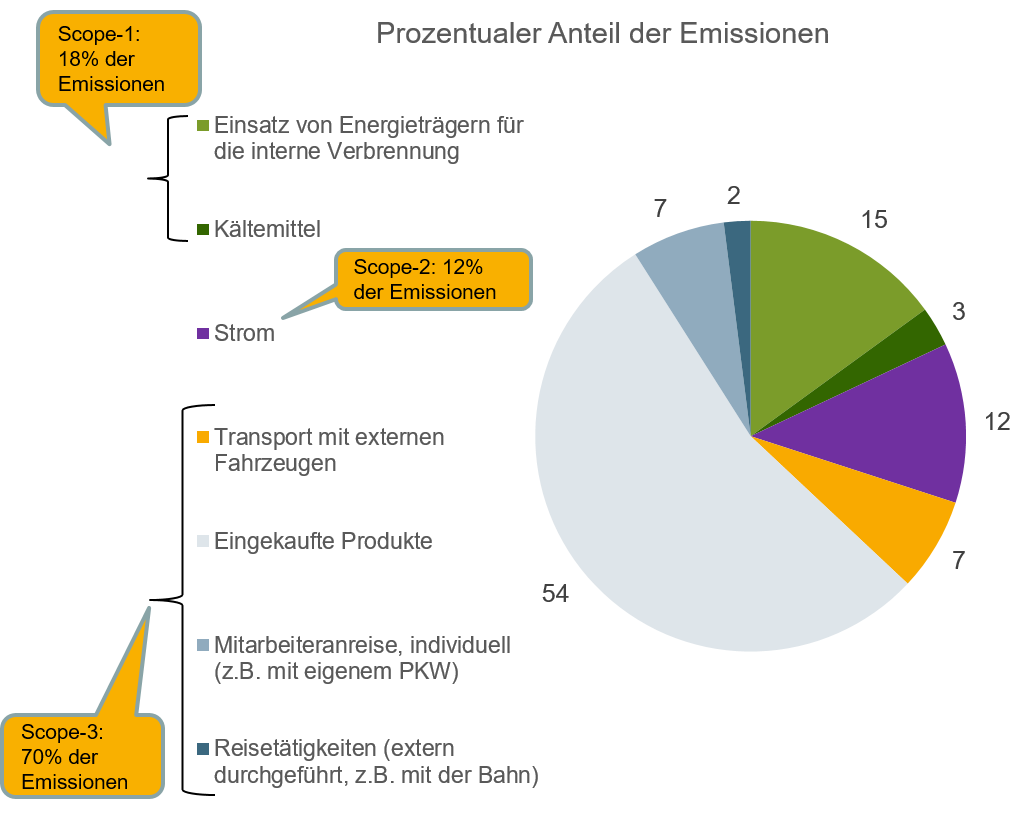 Vorgehen im Betrieb
Die Firma Weitblick stellt bei der Bilanzierung fest, dass etwa 7% der Emissionen durch den Transport mit externen Fahrzeugen entstehen. Es wird vermutet, dass dieser Anteil stark reduziert werden kann. Wenn unnötige Fahrten vermieden, Fahrten zusammengelegt und statt Verbrennungsmotoren alternative Antriebe verwendet werden können auch Kosten verringert werden.
Die Firma Weitblick kommt daraufhin mit verschiedenen Dienstleistern ins Gespräch und wertet die Fahrtenbücher aus. Alleine die Transparenz führt schon dazu, dass Fahrten gespart werden und stattdessen die Planung vorab stärker in den Fokus kommt. 
Außerdem wird gemeinsam überlegt, wie eine möglichst effiziente Auslastung der Flotte ermöglicht werden kann, z.B. durch reduzierte Verpackungsgröße, Transportbehälter und einer angepassten Fahrzeuggröße. 
Zusätzlich wird überlegt, ob auch Lastenräder als Teil der Flotte für den Transport auf der letzten Meile im urbanen Umfeld der Firma sinnvoll sind.
Fallstricke und wie die Firma Weitblick damit umgeht
Für ein gutes Flottenmanagement braucht es neue Prozesse. Dabei sollten Sie Ihre Mitarbeitenden einbeziehen. 
Die Firma Weitblick entscheidet sich für ein Workshopformat und veröffentlicht zusätzlich Informationen im Intranet. Es gibt einen Verantwortlichen, der für die Organisation des Flottenmanagement verantwortlich ist und Ansprechpartner für die anderen Mitarbeitenden ist.
Beispielmaßnahme reduziert Scope-3-Emissionen.
47
Handlungshilfe Klimamanagement | © LfU | IZU Infozentrum UmweltWirtschaft | 2023
Zuordnung von Handlungsfeldern zu den Scopes
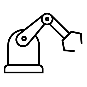 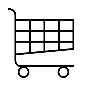 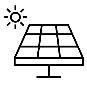 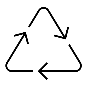 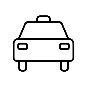 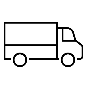 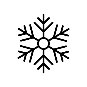 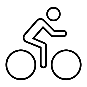 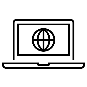 Über alle Scopes hinweg braucht es für eine gelingende Transformation eine nachhaltige Ausrichtung des Geschäftsmodells, nachhaltige Innovation und Schulungen.
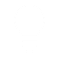 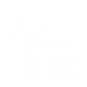 Quelle: Darstellung in Anlehnung an Deutsches Global Compact Network 2022, S. 84.
48
Handlungshilfe Klimamanagement | © LfU | IZU Infozentrum UmweltWirtschaft | 2023
Weiterführende Informationen finden Sie hier.
Scope-3: Betriebliches Mobilitätsmanagement
Mobilitätsbudget statt Dienstwagen
Reiserichtlinie für Mitarbeitende
Fahrradförderung für Mitarbeitende
Setzen Sie ein Fahrradförderprogramm auf. Dabei können Sie sich z.B. an der Zertifizierung „Fahrradfreundlicher Arbeitgeber“ des ADFC orientieren. Ein solches Siegel zieht auch neue Mitarbeitende an und erhöht die Mitarbeiterbindung.
Durch ein Mobilitätsbudget können die Mitarbeitenden umweltfreundliche Verkehrsmittel nutzen, für Dienstreisen, Arbeitswege und privat. Das Budget kann individuell ausgegeben werden, beispielsweise auch für „Shared Mobility“ oder den ÖPNV. Auch das Deutschlandticket kann als Jobticket zur Verfügung gestellt werden.
Die Reiserichtlinie kann helfen, Dienstfahrten und Dienstreisen auf öffentliche Verkehrsmittel zu verlagern. Außerdem können klare Mobilitäts-richtlinien zur Vermeidung von Dienstreisen beitragen.
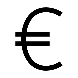 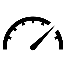 Kosten  
4/10
Einsparpotenzial
6/10
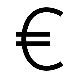 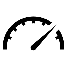 Kosten
3/10
Einsparpotenzial
5/10
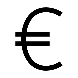 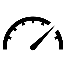 Kosten  
3/10
Einsparpotenzial
3/10
Highlight
    In der Bahn kann häufig besser gearbeitet werden als im Auto.
Highlight
    Fahrradfahren wirkt sich auch positiv auf die Gesundheit der Mitarbeitenden aus.
Highlight
    Diese Maßnahme kann Ihr Image verbessern und neue Mitarbeitende anziehen.
Tipps und Tricks
   Rechnen Sie: Lohnt sich eine BahnCard für manche Beschäftigte?
Tipps und Tricks
   Kooperieren Sie mit Anbietern von Shared Mobility, um vergünstigte Tarife zu bekommen.
Tipps und Tricks
   Machen Sie einen Wettbewerb: Wer schafft am meisten Fahrrad-km in einem Monat?
49
Handlungshilfe Klimamanagement | © LfU | IZU Infozentrum UmweltWirtschaft | 2023
Beispielmaßnahme Weitblick: Fahrradförderung
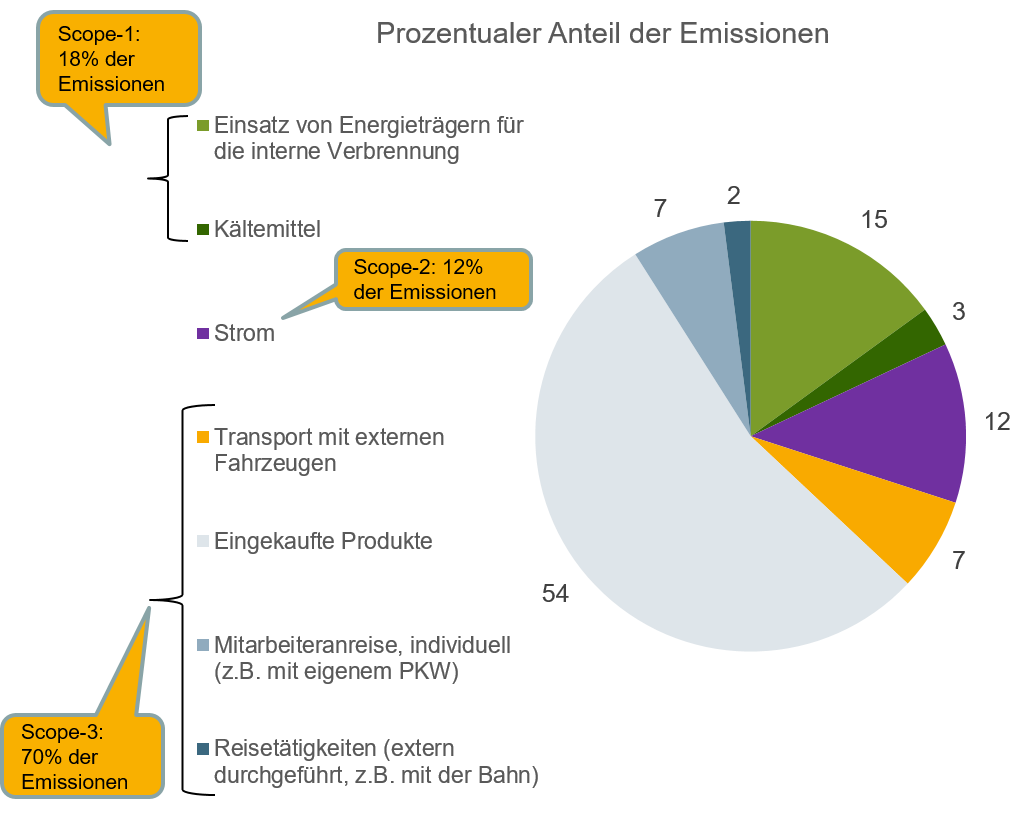 Vorgehen im Betrieb
Die Firma Weitblick setzt ein Fahrradförder-Programm auf. Darunter fallen folgende Maßnahmen:
Fahrradservicestation (insbesondere Reparaturen, Ausleihe etc.).
Zentrale Fahrradabstellanlagen mit kurzen Wegen zum Arbeitsplatz.
Umkleiden mit Schließfächern für Radler.
Duschen mit Trocknungsmöglichkeiten (Kooperation mit einem Hallenbad).
Einführung eines Firmenrad-Leasing Modells, über das sich die Mitarbeitenden steueroptimiert ein Fahrrad anschaffen und über den Arbeitgeber leasen können.
Die Maßnahmen sind recht schnell umgesetzt und entfalten Wirkung. Im Kollegium wird sich zum Thema ausgetauscht und Radelbekanntschaften geschlossen.
Fallstricke und wie die Firma Weitblick damit umgeht
Die Firma Weitblick denkt alle benötigten Ressourcen mit:
Technik: Infrastruktur für die Räder (Fahrradständer), Werkzeug, Umkleiden, Schließfächer.
Organisation: Absprache mit dem lokalen Hallenbad, Prozessdokumentation und Benennung von Verantwortlichkeiten, Unterweisung der Mitarbeitenden und regelmäßige Information der Mitarbeitenden.
Personal: Bereitschaft zum Fahrradfahren. Die Chefin geht voran und radelt nun zweimal die Woche ins Büro.
Beispielmaßnahme reduziert Scope-3-Emissionen.
50
Handlungshilfe Klimamanagement | © LfU | IZU Infozentrum UmweltWirtschaft | 2023
Zuordnung von Handlungsfeldern zu den Scopes
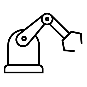 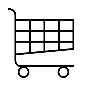 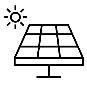 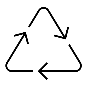 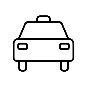 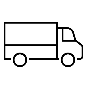 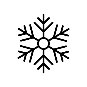 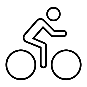 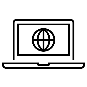 Über alle Scopes hinweg braucht es für eine gelingende Transformation eine nachhaltige Ausrichtung des Geschäftsmodells, nachhaltige Innovation und Schulungen.
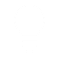 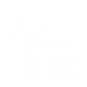 Quelle: Darstellung in Anlehnung an Deutsches Global Compact Network 2022, S. 84.
51
Handlungshilfe Klimamanagement | © LfU | IZU Infozentrum UmweltWirtschaft | 2023
Weiterführende Informationen finden Sie hier.
Scope-3: Digitalisierung
Home Office      Regelung
Online-Meetings statt Reisen
Digitalisierung betrieblicher Prozesse
Geben Sie den Mitarbeitenden die Option, ein paar Tage in der Woche von zuhause aus zu arbeiten. Dadurch werden Emissionen auf dem Arbeitsweg eingespart. Achten Sie dabei darauf, dass die technischen Voraussetzungen gegeben sind (Laptop, Headset, Monitor, …).
Viele Meetings können digital durchgeführt werden als (Video)Telefonat. So können Sie neben Emissionen auch Zeit einsparen. Außerdem können Emissionen gespart werden, wenn die Kamera ausgeschaltet ist bzw. die Videoqualität reduziert wird.
Viele Prozesse im Unternehmen können von Papier auf „Digital“ umgestellt werden: Rechnungen, Personalthemen oder Reisekosten. Für den Digitalisierungsprozess sollte ein Umsetzungsfahrplan mit ganzheitlichen Ansatz erstellt werden. Einzelne Bausteine des Umsetzungsfahrplans können dann Schritt-für-Schritt umgesetzt werden.
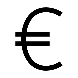 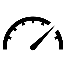 Kosten  
2/10
Einsparpotenzial
4/10
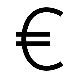 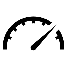 Kosten  
1/10
Einsparpotenzial
3/10
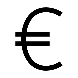 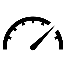 Kosten  
3/10
Einsparpotenzial
3/10
Highlight
   Ein effizientes, digitales System spart Zeit und Kosten.
Highlight
    Wenn ohne Video telefoniert wird, können die Mitarbeitenden sich dabei bewegen. Das hilft gegen Rückenschmerzen vom Sitzen.
Highlight
     Möglichkeiten zum Home Office kann die Zufriedenheit der Mitarbeitenden erhöhen.
Tipps und Tricks
   Achten Sie auf die Datensicherheit, wenn Sie eine Software nutzen.
Tipps und Tricks
   Bieten Sie virtuelle und Vor-Ort Möglichkeiten zum Austausch an.
Tipps und Tricks
   Erstellen Sie ein einheitliches Hintergrundbild mit Ihrem Logo.
52
Handlungshilfe Klimamanagement | © LfU | IZU Infozentrum UmweltWirtschaft | 2023
Beispielmaßnahme Weitblick: Online-Meetings
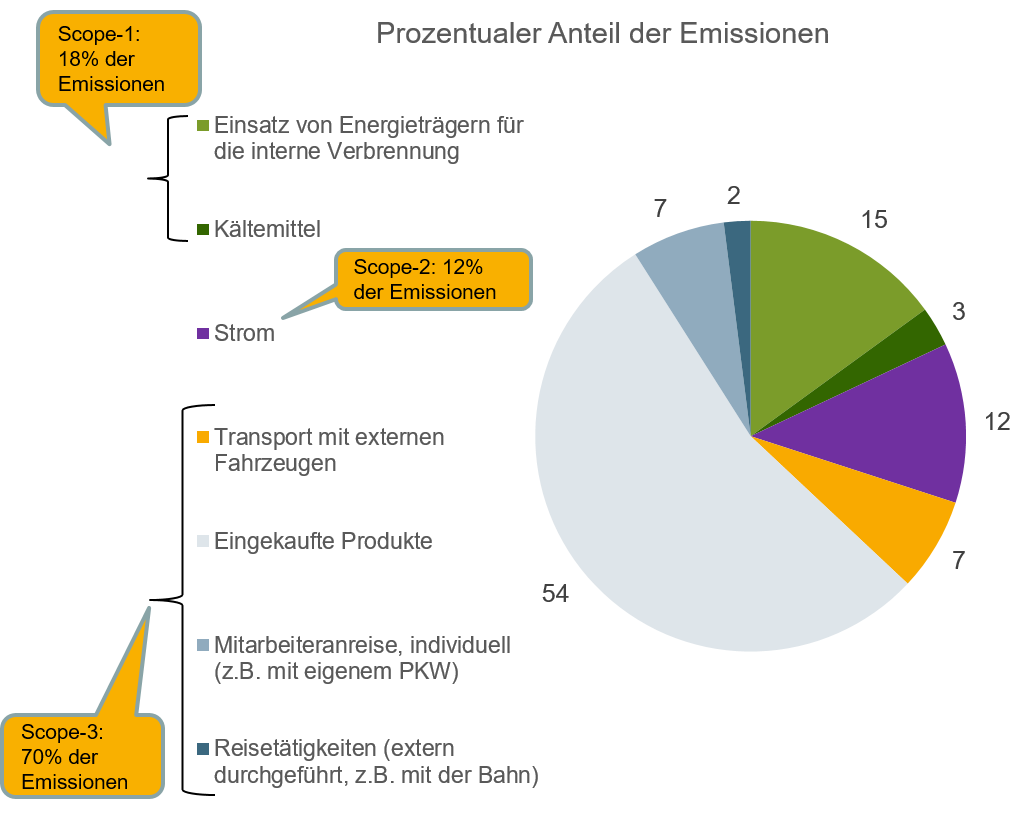 Vorgehen im Betrieb
Die Firma Weitblick überlegt, welche Meetings müssen wirklich vor Ort stattfinden und welche können digital abgehalten werden? Es wird sich gegen den kompletten Verzicht auf Präsenz-Treffen entschieden, da diese wichtig für den persönlichen Austausch sind. Viele Meetings können aber online stattfinden. 

Dafür werden die technischen Voraussetzungen geklärt: Ein Videokonferenz-Programm, Kameras für Teilnehmende und andere digitale Werkzeuge (eine digitale Pinnwand oder ein Werkzeug für digitale Umfragen). Bei der Auswahl und Beschaffung achtet Weitblick auch auf das Thema nachhaltiges Büromaterial im Hinterkopf.
Fallstricke und wie die Firma Weitblick damit umgeht
Meetings können nicht 1:1 ins Digitale übersetzt werden. Außerdem sollte einer Ermüdung durch Online-Meetings vorgebeugt werden. Weitblick achtet deshalb auf folgende Punkte:

Kürzere Meetings mit aktiven Pausen (10 Minuten nach 1 Stunde).
Pause zwischen den Meetings.
Abschalten der eigenen Kamera, wenn nicht notwendig. Dies spart auch Energie und damit Emissionen ein.
Beispielmaßnahme reduziert Scope-3-Emissionen.
53
Handlungshilfe Klimamanagement | © LfU | IZU Infozentrum UmweltWirtschaft | 2023
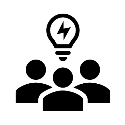 Methode: Eigene Maßnahmen entwickeln
Und jetzt Sie! Nutzen Sie die leeren Karten, um Ihre eigenen Maßnahmen zu entwickeln.
Maßnahme
Maßnahme
Maßnahme
Erklärung der Maßnahme
Erklärung der Maßnahme
Erklärung der Maßnahme
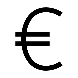 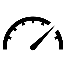 Kosten
x/10
Einsparpotenzial
x/10
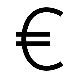 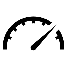 Kosten
x/10
Einsparpotenzial
x/10
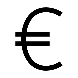 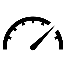 Kosten 
x/10
Einsparpotenzial
x/10
Highlight
Highlight
Highlight
Tipps und Tricks
Tipps und Tricks
Tipps und Tricks
54
Handlungshilfe Klimamanagement | © LfU | IZU Infozentrum UmweltWirtschaft | 2023
Checkliste zum Abhaken
55
Handlungshilfe Klimamanagement | © LfU | IZU Infozentrum UmweltWirtschaft | 2023
Dritter Schritt: Check
Super, Sie haben Maßnahmen umgesetzt! Jetzt wollen wir wissen, ob Sie Ihre Klimaziele erreichen konnten.
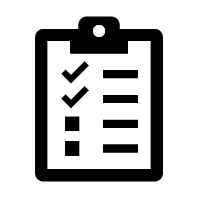 Was ist konkret zu tun in diesem Schritt?
Sie legen Kennzahlen für die Zielerreichung fest.
Die Veränderung an Emissionen wird analysiert.
Sie prüfen, wie Sie Ihre Klimabilanz verbessern können.
Sie bewerten Ihr Klimamanagement.
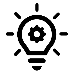 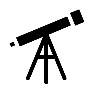 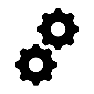 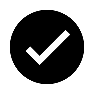 Klimastrategie und Klimaziele als Rahmenwerk für das Klimamanagement
56
Handlungshilfe Klimamanagement | © LfU | IZU Infozentrum UmweltWirtschaft | 2023
Kennzahlen für die Messung der Zielerreichung
Die Wahl der Kennzahl ist abhängig von Ihrem Unternehmen. Weitere Informationen zu Kennzahlen und der Klimabilanzierung für die Messung der Zielerreichung, finden Sie in der Handlungshilfe „Klimastrategie“.
Kennzahlen, oder auch Key Performance Indicators (KPI), sind die Basis zur Bewertung, Steuerung und Messung der Zielerreichung. Kennzahlen sollen möglichst aussagekräftig, vergleichbar, sinnvoll und steuerungswirksam sein.
Es gibt verschiedene Anforderungen unter anderem durch die Kunden, die Branche, beziehungsweise vorgegebene durch Nachweis- und Berichtspflichten, wie beispielsweise der Global Reporting Initiative (GRI) oder dem Deutschen Nachhaltigkeitskodex (DNK). Weitere Information zur Berichterstattung hier.
Am besten, Sie integrieren die Kennzahlen in bestehende Systeme, sprechen Sie dazu mit dem Controlling.
Beispiele für KPI je Emissionskategorie
Emissionsintensität pro Produktionseinheit:z.B. Tonne CO2e pro produzierter Tonne Stahl.
Klimaverträglichkeit der Dienstreisen:Anteil Personenkilometer mit öffentlichen Verkehrsmitteln an gesamten Personenkilometern.
Gebäudeeffizienz:Energieeffizienzklasse in Kilowattstunden pro Quadratmeter genutzter Fläche oder pro Vollzeitäquivalent.
Der Vorteil von Kennzahlen gegenüber der absoluten Emissionsentwicklung ist, dass die Entwicklung der Zielerreichung genauer betrachtet werden und mögliche Schwankungen berücksichtigt werden können (z.B. Änderung der Produktionsauslastung). 
 Nur so können Sie eine aussagekräftige Aussage zu Ihrer Zielerreichung machen. 

EXKURS: Externe Benchmarks
Ein Vergleich oder auch Benchmark mit dem Wettbewerb wird angestrebt, ist im Falle der Klimabilanzierung allerdings nur schwer möglich und fehleranfällig. 
Achten Sie auf folgende Punkte:
Ist der Bilanzrahmen der Gleiche? Jedes Unternehmen ist unterschiedlich. Das betrifft die Anzahl von Gesellschaften und Standorten, die Tiefe der Wertschöpfung sowie die Auswahl der Scope-3-Kategorien. 
Valide vergleichen können Sie in der Regel Scope-1/-2, sofern der Bilanzierungsstandard einheitlich ist (GHG Protocol).
57
Handlungshilfe Klimamanagement | © LfU | IZU Infozentrum UmweltWirtschaft | 2023
Veränderung von THG-Emissionen und deren Ursachen
Abgleich des Maßnahmenerfolgs
Die Veränderung der absoluten Emissionen sollte differenziert nach Ursachen transparent gemacht werden. Die Grafik zeigt, dass auch wenn die Emissionen zwischen Basis- und Zieljahr insgesamt um 50 t reduziert wurden, aber Emissionen teils auch gestiegen sind und die Reduktion nicht nur auf Reduktionsmaßnahmen zurückzuführen sind. 
Achten Sie deswegen auf folgende Punkte:
Dokumentieren Sie bei Ihrer Klimabilanz immer die Berechnungsmethode, damit Sie Veränderungen bemerken, z.B. die neue Berechnungsmethode ergibt hier eine Reduktion der Gesamtemissionen von 200 t.
Der Emissionsfaktor für den bundesweiten Strommix schwankt über die Jahre: Achten Sie darauf Veränderungen des Emissionsfaktors richtig zu interpretieren.
Änderungseffekte: Von Jahr zu Jahr gibt es in Unternehmen oft Änderungen, die keine Klimaschutzmaßnahme darstellen (z.B. Ausgliederung eines Standorts). Diese Änderungen müssen eindeutig ausdifferenziert und dokumentiert werden.
Treibhausgas-Emissionen (in CO2e)
Basisjahr 2021 (alte Methode)
1.000t
Übernahmen, Veräußerungen
+150t
+
Anpassung der Berechnungsmethode
-200t
-
Reduktionsaktivitäten (Maßnahmen)
-
-50t
Veränderte Emissionsfaktoren
-25t
-
Exogene Effekte (z.B. Auslastung)
+75t
+
…
Zieljahr 2022 (neue Methode)
950t
Grafik nach „Vom Emissionsbericht zur Klimastrategie von klimareporting.de“, S. 73
Das Ausdifferenzieren der Gründe für veränderte THG-Emissionen ist vor allem dann unerlässlich, wenn über eine Zielerreichung berichtet wird.
Im Greenhouse Gas Protocol wird vorgeschrieben, dass vor Erstellung der Klimabilanz Regeln für eine Neuberechnung festgelegt werden müssen, beispielsweise mit der Setzung einer Signifikanzgrenze für Änderungseffekte.
58
Handlungshilfe Klimamanagement | © LfU | IZU Infozentrum UmweltWirtschaft | 2023
Vorgehen für die Messung der Zielerreichung
Schritt-für-Schritt Einführung von Kennzahlen
Beispiel: Die Molkerei Weitblick
Als wachsendes Unternehmen ist für Weitblick die Kombination von finanziellen Kennzahlen und Umweltkennzahlen sinnvoll. So kann Weitblick beobachten, ob das Wachstum des Geschäfts zwangsläufig mit einer Erhöhung der Emissionen verbunden ist.
Insgesamt strebt das Unternehmen eine Reduktion der absoluten THG-Emissionen bis 2030 um 50% gegenüber 2022 an, was ein ambitioniertes Ziel ist. Trotz des Verkaufs von mehr Produkten sollen die Emissionen insgesamt sinken. Das erfordert viele Anstrengungen in den nächsten Jahren. Um den Fortschritt zu monitoren, entscheidet sich die Geschäftsführung parallel auch die Emissionen/Produktmenge zu erfassen. Mit einer grafischen Darstellung wird deutlich, dass die absoluten Emissionen zwar steigen, aber pro Produktionseinheit sinken.
Prüfen Sie, welche Kennzahlen in Ihrem Betrieb bereits erhoben werden. Können bestehende Kennzahlen genutzt werden?
Prüfen, Sie, ob es Entwicklungen gab, die die absoluten Emissionen beeinflusst haben können. Hat sich beispielsweise die Menge der produzierten Waren verändert? Dann wäre die Emissionsintensität pro Produktionseinheit eine gute Wahl als Kennzahl.
Nutzen Sie die absoluten Emissionen der betrachteten Jahre, die Sie in Ihrer Klimabilanz (z.B. mittels ecocockpit) erfasst haben für die Berechnung der Kennzahl. Eine Grafik kann dabei die Entwicklung verdeutlichen und die Interpretation erleichtern.
Kg CO2e pro 
Vollzeitäquivalent
Kg CO2e
Bilanzjahr
Emissionen / Mitarbeitende
Absolute Emissionen
59
Handlungshilfe Klimamanagement | © LfU | IZU Infozentrum UmweltWirtschaft | 2023
Kontinuierliche Verbesserung der Bilanz
Die Überprüfung kann bei vorhandenem Managementsystem (z.B. 14001, EMAS) auch im Prozess der internen Auditierung abgedeckt werden.
Verbessern Sie die Datengüte
Statt Durchschnittswerten bekommen Sie idealerweise die tatsächlichen Verbrauchswerte und Emissionsfaktoren von Ihren Lieferanten.
Die Daten sollten vollständig und verlässlich sein.
Insofern Sie Durchschnittswerte verwenden, sollten diese möglichst repräsentativ sein. Das bezieht sich auf die verwendete Technologie, sowie den Ort und den Zeitpunkt der Aktivität. Daten einer veralteten Technik, die Sie nicht verwenden, und die aus den 1980er in den USA kommen, sind für Sie nicht das Mittel der Wahl.
Je spezifischer desto besser: Daten auf Produktebene erlauben konkretere Zielsetzungen und präzisere Steuerung als Daten auf Anlagen- oder Unternehmensebene.


Mehr Informationen und Hilfestellungen finden Sie hier in der Handlungshilfe „Klimastrategie“ sowie in der Handlungshilfe „Spezial: Scope 3“.
Überlegen Sie: Macht es Sinn, auch eine produktbezogene Bilanz anzufertigen?

Wenn Sie eine produktbezogene Bilanz erwägen ist der „Product Life Cycle and Accounting and Reporting Standard“ des Greenhouse Gas Protocols die erste Anlaufstelle.
Bilanzieren Sie auch Scope-3-Kategorien, um ein umfassenderes Bild Ihrer Emissionen zu bekommen
60
Handlungshilfe Klimamanagement | © LfU | IZU Infozentrum UmweltWirtschaft | 2023
Managementbewertung
Auch das Managementsystem selbst sollte kontinuierlich verbessert werden. Dafür sollte die oberste Leitung der Organisation mindestens einmal pro Jahr rückwirkend den bewerteten Zeitraum betrachten. Es ist sinnvoll, das Klimamanagementteam einzubeziehen.
Kriterien bei der Evaluation

Eignung:
Passt das Managementsystem zu der Organisation, den Betriebsabläufen, der Kultur und dem Geschäftssystem?
Gab es Veränderungen in den Erfordernissen und Erwartungen der Interessensgruppen?
Gab es Veränderungen in gesetzlichen Anforderungen?

Angemessenheit:
Werden die Anforderungen an ein Managementsystem erfüllt?

Wirksamkeit:
Werden die beabsichtigten Ergebnisse erreicht?
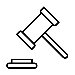 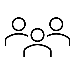 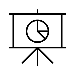 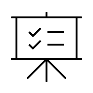 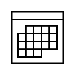 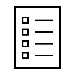 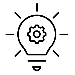 Analog zu den Anforderungen der ISO 14001
61
Handlungshilfe Klimamanagement | © LfU | IZU Infozentrum UmweltWirtschaft | 2023
Checkliste zum Abhaken
62
Handlungshilfe Klimamanagement | © LfU | IZU Infozentrum UmweltWirtschaft | 2023
Vierter Schritt: Act
Im letzten Schritt „Act“ beschäftigen wir uns mit Fragen der internen und externen Kommunikation.
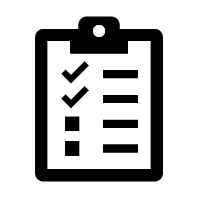 Was ist konkret zu tun in diesem Schritt?
Sie kommunizieren das Thema Nachhaltigkeit intern und motivieren Ihre Mitarbeitenden.
Sie verfolgen die Außenkommunikation und vernetzen sich.
Sie wägen ab, ob Sie eine Berichterstattung und/oder ein Rating bzw. Ranking zur Steigerung der Sichtbarkeit verfolgen.
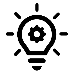 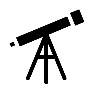 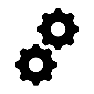 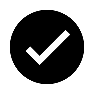 Klimastrategie und Klimaziele als Rahmenwerk für das Klimamanagement
63
Handlungshilfe Klimamanagement | © LfU | IZU Infozentrum UmweltWirtschaft | 2023
„Tue Gutes und rede darüber“ – Kommunikation nach innen
Mitarbeitende mitnehmen und motivieren
Informieren Sie Ihre Mitarbeitenden über eine Rundmail oder organisieren Sie eine Nachhaltigkeitsschulung, z.B. so:
Erwartungsabfrage und ggf. Vorstellungsrunde: Was verstehen die Mitarbeitende unter Klimaschutz und was erwarten sie von der Schulung?
Klimaquiz: Testen Sie spielerisch das Wissen der Mitarbeitenden zum Thema Klimaschutz. Sie können die Quizfragen in einer PowerPoint zeigen oder ein interaktives Tool nutzen. Sie finden hier weiterführende Informationen.
Klimaschutz in unserem Betrieb: Erklären Sie Ihre Klimaziele und erläutern Sie welche Maßnahmen geplant sind.
Und jetzt Sie: Nutzen Sie die Möglichkeit, Ihre Mitarbeitende für klimafreundliches Verhalten zu sensibilisieren.
Ideenwerkstatt: Vielleicht haben die Mitarbeitenden auch noch Ideen für weiterführende Maßnahmen? Sammeln Sie gemeinsam Impulse.
Der Erfolg hängt maßgeblich von der Mitarbeitermotivation ab, binden Sie daher die Belegschaft aktiv ein. Kommunikation nach innen hat verschiedene Vorteile:
Maßnahmen effizient umsetzen
Viele Maßnahmen fordern eine Verhaltensänderung, z. B. das Licht ausschalten beim Verlassen des Raums. Dazu müssen Sie Ihre Mitarbeitenden mitnehmen.
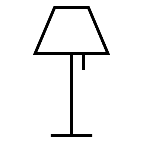 Neue Impulse sammeln
Ihre Mitarbeitenden kennen die Betriebsabläufe am besten. Vielleicht haben Sie ja Ideen, wo man noch Emissionen einsparen könnte? Die Einbindung und die Rückmeldung Ihrer Mitarbeitenden ermöglicht es Ihnen Ihr Vorgehen kontinuierlich zu prüfen, zu verbessern und um neue Impulse zu sammeln. Mehr Ideen finden Sie hier.
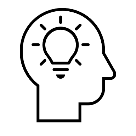 Motivation der Mitarbeitenden steigern
Viele Mitarbeitende beschäftigen sich bereits privat mit Nachhaltigkeit und erwarten das auch von ihrem Arbeitgeber. Motivieren Sie Ihre Belegschaft indem Sie das Thema gemeinsam angehen und Erfolge teilen. Das kann auch die Bindung zum Betrieb stärken. Mehr Ideen zur Mitarbeitermotivation finden Sie hier.
Um Mitarbeitende zu sensibilisieren, bietet es sich an, bekannte Nachhaltigkeitskonzepte aufzugreifen und im Unternehmen anzuwenden, wie z.B. die Nachhaltigkeitsziele der UN (engl.: Sustainable Development Goals (SDGs)). Den SDG-Wegweiser des IZU finden Sie hier.
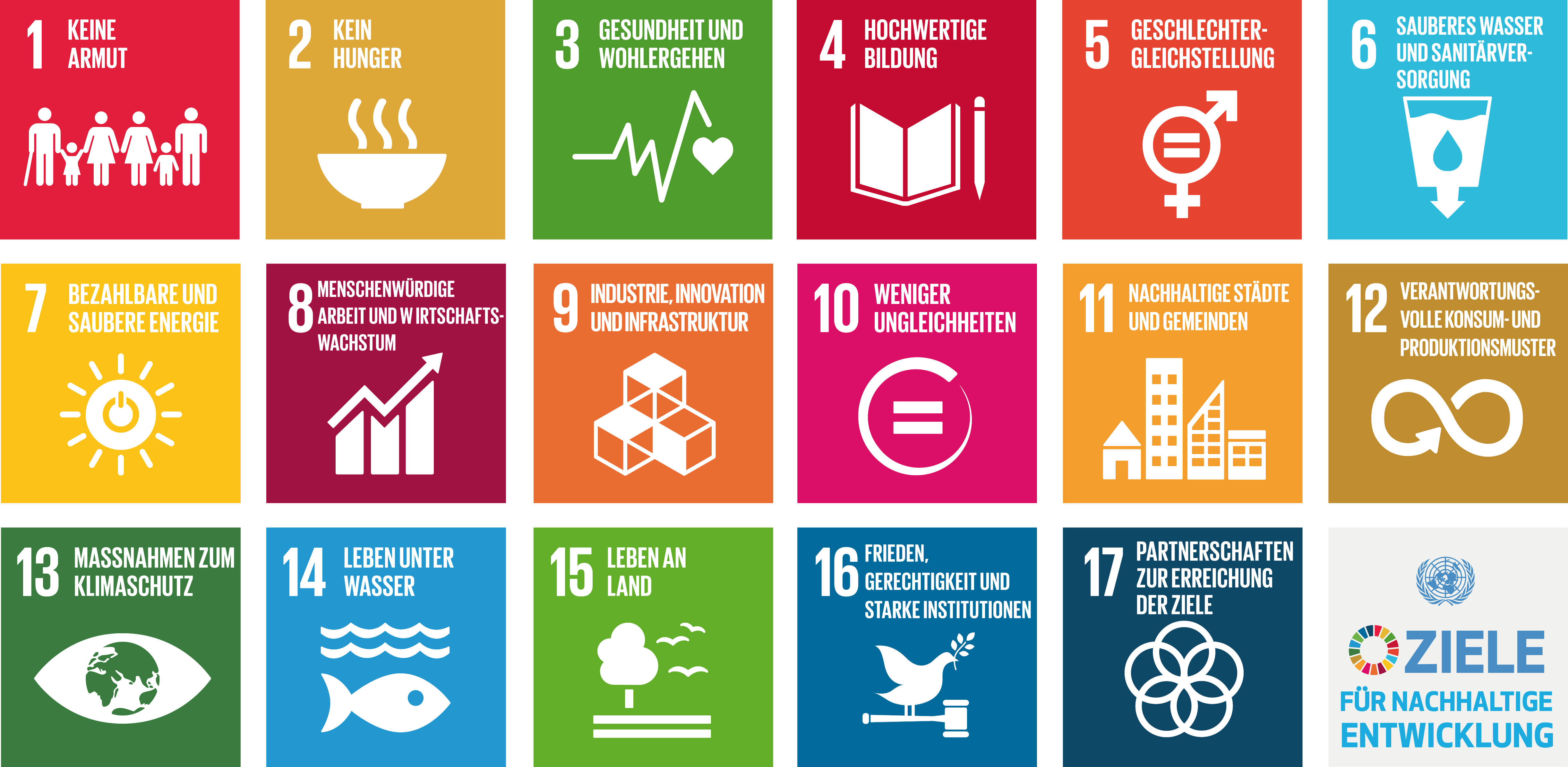 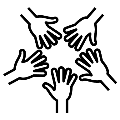 Quelle:17ziele.de
64
Handlungshilfe Klimamanagement | © LfU | IZU Infozentrum UmweltWirtschaft | 2023
„Tue Gutes und rede darüber“ – Außenkommunikation
Es gibt viele Mitgliedschaften, die Ihnen Erkennungswert bieten, wie beispielsweise der Umwelt- und Klimapakt. Weiterführende Information zu den Netzwerken finden Sie hier.
Engagement sichtbar machen
Kommunizieren Sie Ihre Klimaziele und Ihre Maßnahmen nach außen, z.B. durch eine Berichtserstattung oder Ratings und Rankings. Ihr Engagement für das Klima können Sie auch durch Mitgliedschaft in einer Initiative sichtbar machen und sich dort mit anderen Betrieben austauschen. 
Netzwerke rund um Nachhaltigkeit und den betrieblichen Klimaschutz (Beispiele siehe rechts) helfen Ihnen außerdem dabei, informiert zu bleiben. Außenkommunikation hat verschiedene Vorteile:
Der Umwelt- und Klimapakt steht allen bayerischen Unternehmen und Betrieben offen, die sich für den Umweltschutz einbringen. Die Teilnahme erfolgt für zunächst drei Jahre mit Option auf Verlängerung und ist kostenfrei.
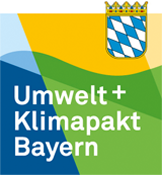 Die Bayerische Klima-Allianz ist ein Projekt des Bayerischen Staatsministeriums für Umwelt und Verbraucherschutz. Die Partner treffen sich mehrmals im Jahr und planen gemeinsame Projekte.
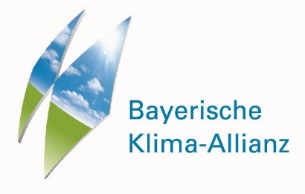 Wettbewerbsvorteile
Durch Kommunikation nach außen können Sie Ihre Nachhaltigkeitsbemühungen sichtbar machen und sich so vom Wettbewerb absetzen.
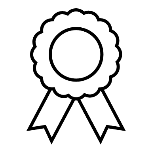 Erfahrungsaustausch und Weiterbildung steht im Zentrum des Unternehmensnetzwerk Klimaschutz. Gemeinsam soll Bewusstsein für den betrieblichen Klimaschutz geschaffen werden.
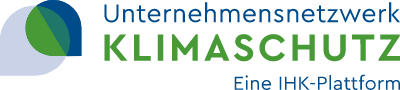 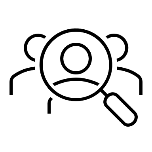 Mitarbeitende gewinnen
In Zeiten von Fachkräftemangel bleiben Sie auch für neue Mitarbeitende attraktiv.
Das UmweltClusterBayern setzt sich für Wissenstransfer und Kooperation ein. Unternehmen und Forschungseinrichtungen sollen vernetzt werden. Das Cluster hat eine breitere Ausrichtung und behandelt verschiedene Umweltthemen.
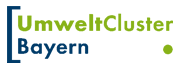 Achten Sie bei der Außenkommunikation darauf nicht ins „Greenwashing“ zu rutschen und Ihre Ergebnisse geschönt darzustellen, das kann negativ auf Ihren Betrieb zurückfallen. 
Eine Hilfestellung des IZU zu sinnvollen Marketingmaßnahmen, finden Sie hier. Auch für die Außenkommunikation eignen sich die SDGs sehr gut. Den SDG-Wegweiser des IZU finden Sie hier.
65
Handlungshilfe Klimamanagement | © LfU | IZU Infozentrum UmweltWirtschaft | 2023
Außenkommunikation durch einen Nachhaltigkeitsbericht
Die CSRD (Corporate Sustainability Reporting Directive) ist die Pflicht zur nicht-finanziellen Berichterstattung, die ab 2025 alle Nicht-KMU in der EU verpflichtet Informationen aus dem Bereichen Ökologie, Soziales und Gesellschaft zu veröffentlich. Teil dessen sind die Klimainformationen. 
Tipp: Auch wenn KMU noch nicht direkt zur Berichterstattung verpflichtet sind, lohnt es sich mit dem Thema auseinanderzusetzen, um vorbereitet zu sein und Sichtbarkeit zu schaffen. Außerdem können Sie Synergien aus dem Klimamanagements für die Berichterstattung nutzen. Dennoch ist zu beachten, dass die Berichterstattung ein eigenständiger Prozess ist, der Kapazitäten bindet.
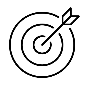 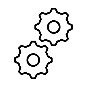 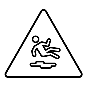 Bestandteile eines Nachhaltigkeitsberichts
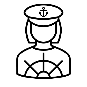 Zudem können folgende Aspekte berücksichtigt werden: 
Gibt es weitere Berichtsanforderungen oder Standards, denen genügt werden soll, wie beispielsweise der Global Reporting Initiative (GRI), dem Deutschen Nachhaltigkeitskodex (DNK) und der CSRD?
Werden die Informationserfordernisse aller Stakeholder der Organisation ausreichend berücksichtigt?
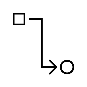 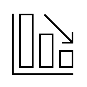 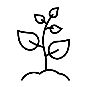 Quelle: Darstellung in Anlehnung an UBA „Klimamanagement in Unternehmen“, S. 50
66
Handlungshilfe Klimamanagement | © LfU | IZU Infozentrum UmweltWirtschaft | 2023
Berichterstattung: Beispiel Deutsche Nachhaltigkeitskodex (DNK)
Gerade für KMU ist der Deutsche Nachhaltigkeitskodex ein guter Einstieg in die Berichterstattung. In den Nachhaltigkeitsberichterstattungs-standards (u.a. der Global Reporting Initiative und dem DNK) werden Klimadaten nach dem GHG Protocol abgefragt. 
Zum Beispiel werden im DNK-Kriterium 13 „Klimarelevante Emissionen“  nach den Leistungsindikatoren SRS-305-1 ff. der Global Reporting Initiative abgefragt. Achten Sie auf Branchenleitfäden bei der Berichterstattung. Sie liefern wertvolle Tipps. Neben Klima werden auch noch andere Nachhaltigkeitsthemen abgedeckt. 
Folgende Aspekte werden im DNK behandelt:
Strategie



01
Wesentlichkeit



02
Ziele



03
Verantwortung



05
Regeln und Prozesse


06
Anreizsysteme



08
Tiefe der Wertschö-pfungskette

04
Kontrolle



07
Beteiligung von Anspruchs-gruppen

09
Innovations- und Produkt-management

10
Inanspruch-nahme natürlicher Ressourcen
11
Klimarelevante Emissionen


13
Ressourcen-management


12
Arbeitnehmer-rechte


14
Qualifizierung



16
Chancen-gerechtigkeit

15
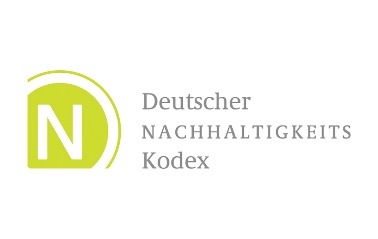 Gesetzes- und richtlinienkon-formes Verhalten
20
Menschen-rechte


17
Politische Einflussnahme


19
Gemeinwesen



18
Mehr Informationen zum DNK finden Sie hier.
67
Handlungshilfe Klimamanagement | © LfU | IZU Infozentrum UmweltWirtschaft | 2023
Sichtbarkeit durch Ratings und Rankings: Beispiel CDP
Ratings werden zunehmend von Stakeholdern eingefordert, da sie zeigen, wie zukunftsfähig ein Unternehmen ist. Gerade Kunden oder Investoren können hier nachfragen.
Spezialisierte Rating- und Rankingagenturen sammeln Daten von börsen- und nicht-börsennotierten Unternehmen. Für Klimarankings sind nicht-finanzielle Informationen relevant. Das Ergebnis des Rankings wird oft von Investoren angefragt und fließt so in Anlage- oder Kreditentscheidungen ein. Sie können aber auch pro-aktiv mit einem guten Ranking werben.
Das CDP Scoring ist inzwischen sehr verbreitet. Die Datenbank des CDP wächst stetig weiter. Neben dem Thema Klima wurde die Berichterstattung auch hinsichtlich Wassersicherheit und Wälder erweitert.
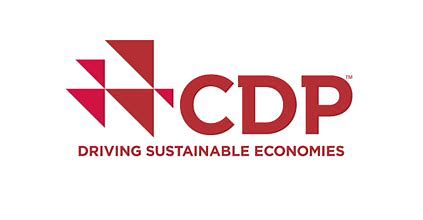 Quelle: Darstellung in Anlehnung an Deutsches Global Compact Network 2022, S. 103
68
Handlungshilfe Klimamanagement | © LfU | IZU Infozentrum UmweltWirtschaft | 2023
Checkliste zum Abhaken
69
Handlungshilfe Klimamanagement | © LfU | IZU Infozentrum UmweltWirtschaft | 2023
Und jetzt? Kontinuierlicher Verbesserungsprozess!
Herzlichen Glückwunsch, dass Sie einmal den Managementzyklus mit uns durchgegangen sind!
Und Sie starten wieder von vorne

Sie werden nicht alles von Beginn an perfekt machen.
Das brauchen Sie auch nicht: Sie befinden sich in einem Lernprozess, das macht das Managementsystem aus.
Wichtig ist, dass Sie Ihre Erfahrungen nutzen, um zu reflektieren, neue Impulse von außen und innen zulassen und weitermachen.
Es bietet sich an den Prozess kontinuierlich über das Jahr zu verfolgen, zusammen mit der Erfassung Ihrer aktuellen Klimabilanz. Jedes Jahr beginnt so ein neuer Prozess.
70
Handlungshilfe Klimamanagement | © LfU | IZU Infozentrum UmweltWirtschaft | 2023
Ressourcen und Leitfäden zum Thema
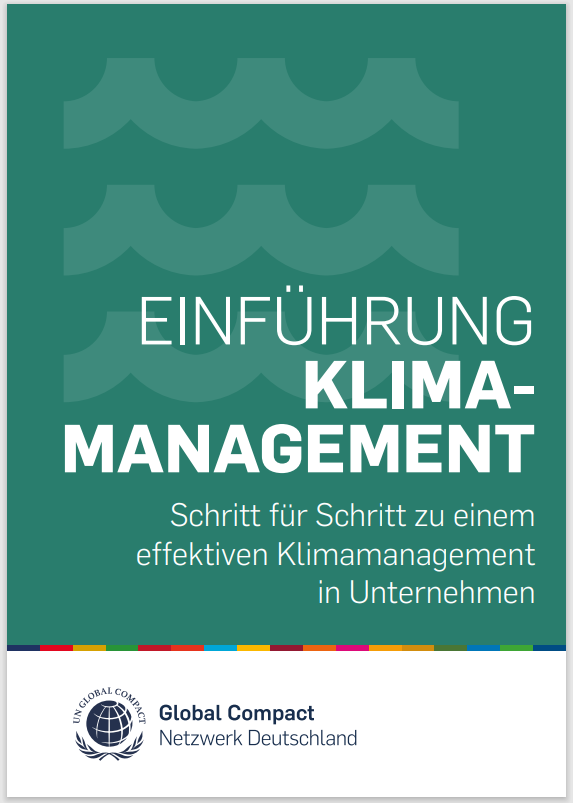 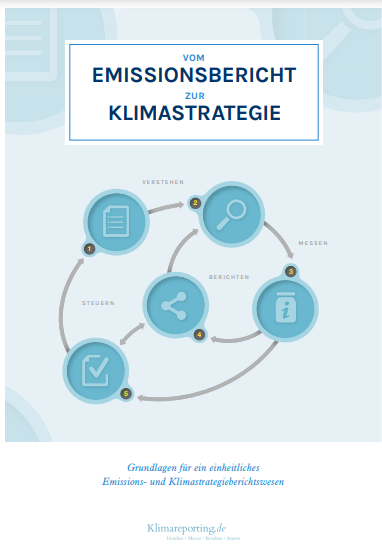 Der Weg ist das Ziel

Es gibt bereits diverse gute Leitfäden, die Sie je nach Ausgangssituation als Unterstützung heranziehen können. 

Der Leitfaden vom Deutschen Global Compact Network bietet umfangreiche Informationen für Einsteiger und Fortgeschrittene.

Der Leitfaden vom Umweltbundesamt richtet sich an Unternehmen, die bereits ein Umweltmanagementsystem etabliert haben.
Klimareporting, Leitfaden: Vom Emissionsbericht zur Klimastrategie
Einführung Klimamanagement: Deutsches Global Compact Network
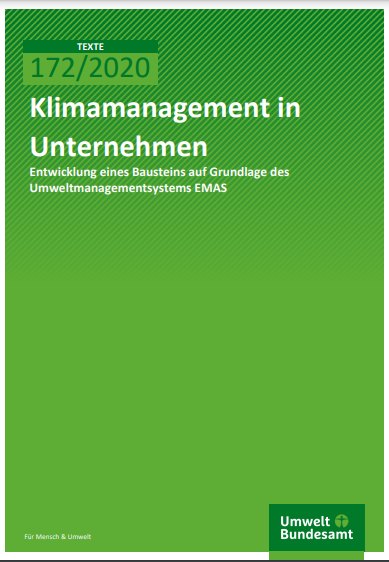 Klimamanagement in Unternehmen: Entwicklung eines Bausteins auf Grundlage des Umweltmanagementsystems EMAS
Bleiben Sie auf dem Laufenden zu aktuellen Entwicklungen mit dem IZU Newsletter und der Veranstaltungsübersicht des IZU.
71
Handlungshilfe Klimamanagement | © LfU | IZU Infozentrum UmweltWirtschaft | 2023
Nachschlagwerke und nützliche Links
Einführende Literatur
Maßnahmen
Leitfäden
Einfuehrung Klimamanagement_Deutsches Global Compact Network
Klimamanagement in Unternehmen: Entwicklung eines Bausteins auf Grundlage des Umweltmanagementsystems EMAS
Klimareporting, Leitfaden Vom Emissionsbericht zur Klimastrategie
Leitfaden Corporate Carbon Footprint, Dienstleistungsgesellschaft der Norddeutschen, Wirtschaft mbH
Umweltbundesamt Freiwillige CO2-Kompensation 
Good Practice aqua concept
Produktbezogene Bilanzierung nach dem GHG-Protocol
Verbesserung der Energieeffizienz im Unternehmen
Abwärmenutzung
IZU Abwärmerechner
Intelligente Regelung und Steuerung der TGA
Einsparungen durch hydraulischer Abgleich
Bundesförderung Heizungsoptimierung
Einsatz von effizienten Antrieben
Installation von LED Beleuchtung
Erfassung von Energiedaten
Leitfaden Energieeffizienz im Handwerk
Und natürlich unsere weiteren Handlungshilfen, bereitgestellt über die Webseite des IZU.
72
Handlungshilfe Klimamanagement | © LfU | IZU Infozentrum UmweltWirtschaft | 2023
Nachschlagwerke und nützliche Links
Maßnahmen
Maßnahmen
Maßnahmen
Bezug und/oder Erzeugung von Erneuerbaren Energien
Installation einer Wärmepumpe
Installation einer Photovoltaikanlage
Installation einer Solarthermieanlage
Bezug von Grünstrom
Bezug von Biogas
Bezug von Fernwärme
Optimierung des Fuhrparks
Etablierung eines Fuhrparkmanagements
Schulung zu spritsparenden Fahren
Vermeidung direkter Emissionen
Umstellung des Kältemittels
Klimafreundliches Kühlen und Klimatisieren
Emissionsarme Beschaffung
Fokus auf emissionsarmen Einkauf
Nachhaltigkeitsmanagement für KMU - Nachhaltige Lieferketten
Auswahl regionaler Lieferanten
Nachhaltiges Büromaterial
Siegelklarheit
IT-Beschaffung
Wettbewerb Büro & Umwelt
Abfallvermeidung und Kreislaufwirtschaft
Trennen von Abfallarten
Einführung von Rücknahmesystemen
Produktentwicklung mit Kreislaufgedanken
Readiness-Check REZ
Nachhaltige Logistik
Nachhaltiges Flottenmanagement
Bewusste Auswahl der Speditionsunternehmen
Betriebliches Mobilitätsmanagement
Mobilitätsbudget statt Dienstwagen
Reiserichtlinie für Mitarbeitende
Fahrradförderung für Mitarbeitende
Digitalisierung
Homeoffice Regelung
Online Meetings statt Reisen
Digitalisierung betrieblicher Prozesse
Green IT
Klimawandelanpassung
Klimawandelanpassung
73
Handlungshilfe Klimamanagement | © LfU | IZU Infozentrum UmweltWirtschaft | 2023
Nachschlagwerke und nützliche Links
Für eine persönliche Beratung zum Einstieg in das Thema können Sie sich auch an Ihre lokale IHK/HWK-Kammer wenden.
Kommunikation
Beratungsmöglichkeiten
Fördermöglichkeiten und Berichterstattung
Externe Kommunikation 
IZU Marketing mit Umweltthemen


Interne Kommunikation 
bpb Klimaquiz
IZU Mitarbeitertipps 
IZU SDG Wegweiser
LfU Mitarbeitermotivation für umweltbewusstes Verhalten 
17 Ziele: SDG Grafiken
Beratungsmöglichkeiten
Infozentrum UmweltWirtschaft
HWK Bayern
Bayerische IHK

Mitgliedschaften
IZU Übersicht über Netzwerke
Umwelt- und Klimapakt Bayern
Die Bayerische Klima-Allianz 
Unternehmensnetzwerk Klimaschutz 
Umweltcluster Bayern - Netzwerk der bayerischen Umweltwirtschaft
Fördermöglichkeiten
Förderfibel des LfU
BUMAP
BAFA Förderung
Bayerisches Energiekreditprogramm
Bayerisches Förderprogramm Energiekonzepte
Bundesförderung für effiziente Wärmenetze
Energieeffizienz und Erneuerbare Energien in Unternehmen
Berichterstattung
CSRD
DNK Webseite; DNK Webinar
CDP
74
Handlungshilfe Klimamanagement | © LfU | IZU Infozentrum UmweltWirtschaft | 2023
Weiterführend: Bilanzierungsstandards des Carbon Footprinting
Mehr Informationen in der Handlungshilfe “Klimastrategie”.
Der Standard für die Bilanzierung ist das Greenhouse Gas Protocol 

Relevanz: Welcher Nutzerkreis wird angesprochen?
Vollständigkeit: Einbindung aller relevanten Emissions-quellen innerhalb der Systemgrenze und Offenlegung von Ausnahmen.
Kontinuität: Verwendung der gleichen Methodik und Emissionsfaktoren, Offenlegung von Änderungen im Vorgehen.
Transparenz: Deutliche Ausweisung von Datenquellen und Erklärung von Berechnungsmethoden.
Genauigkeit: Reduzierung von Unsicherheiten soweit wie möglich; Sicherstellen, dass die Berechnung keine systematischen Fehler aufweist.

Die Prinzipien lassen sich gut als Anforderungskatalog nutzen, um im Prozess die Schritte abzugleichen. 

Tipp: Es lohnt sich einen Blick auf die Website des GHG Protocols für weitere Unterstützung in Form von Dokumenten und Tools zu werfen. Alle Standards sind kostenfrei verfügbar.
GHG Protocol: Corporate Accounting and Reporting Standard (2004): Das Greenhouse Gas Protocol ist weltweit die Basis für die Bilanzierung von Emissionen von Organisationen. Diverse Standards, beispielsweise zur Nachhaltigkeitsberichterstattung, referenzieren darauf.
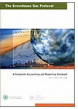 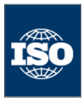 ISO 14064-1: Greenhouse Gases, Part 1: Die ISO Norm ist analog zum GHG Protocol aufgebaut und dient als Basis für die Verifizierung einer Klimabilanz durch Dritte. Dies lassen im Zuge der Berichtspflicht für nicht-finanzielle Kennzahlen immer mehr Unternehmen durchführen.
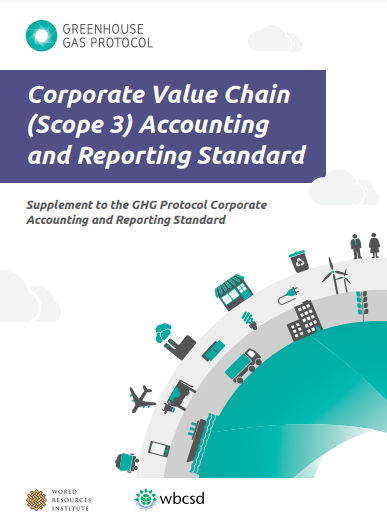 GHG Corporate Value Chain (Scope 3) Standard (2011): Neben dem Corporate Standard hat das GHG Protocol einen Standard veröffentlicht, der die vor- und nachgelagerten Emissionen (Scope-3) in den Fokus nimmt.
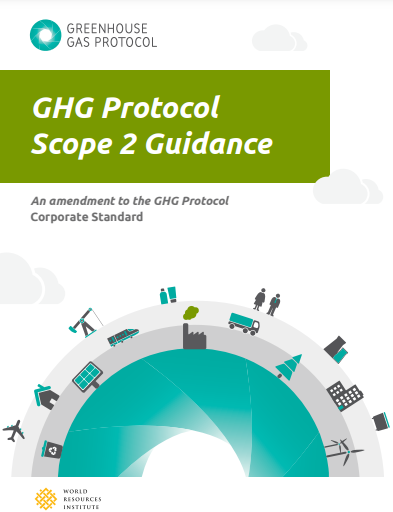 GHG Guidance Scope 2: Hier geht es um die Frage, wie Organisationen bei der Bilanzierung von eingekaufter Energie in Form von Strom, Dampf oder auch Kälte vorgehen können. Interessant vor allem in Bezug auf Ökostrom.
75
Handlungshilfe Klimamanagement | © LfU | IZU Infozentrum UmweltWirtschaft | 2023
Glossar: Abkürzungen und Begriffe
76
Handlungshilfe Klimamanagement | © LfU | IZU Infozentrum UmweltWirtschaft | 2023
Herausgeber:
Bayerisches Landesamt für Umwelt (LfU)
Bürgermeister-Ulrich-Straße 160
86179 Augsburg
Tel.: 	0821 9071-5509
Fax: 	0821 9071-5556
E-Mail: 	izu@lfu.bayern.de
Internet: 	www.lfu.bayern.de
	www.izu.bayern.de

Bearbeitung/Text/Konzept:
B.A.U.M. Consult GmbH München
Laura Ekman, Isabella Waldorf, Hannah Witting
Gotzingerstr. 48/5081371 München 
+49 (0)89 189 35 0muenchen@baumgroup.de
www.baumgroup.de

Redaktion:
LfU, Referat 11, Infozentrum UmweltWirtschaft (IZU), Diana Taubert

Stand: 
Mai 2023

Copyright:
Bayerisches Landesamt für Umwelt (LfU)
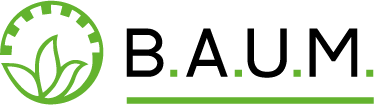